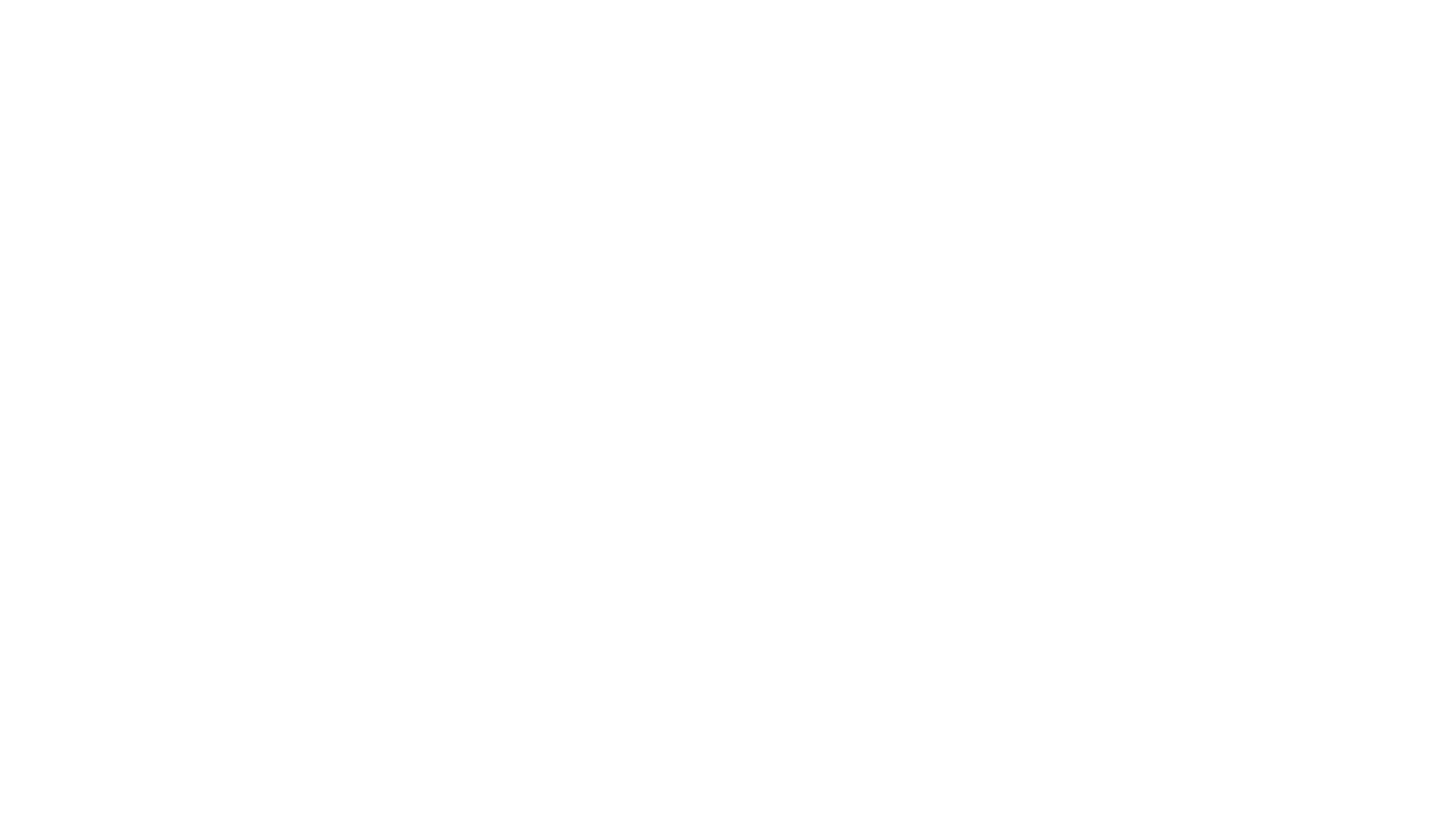 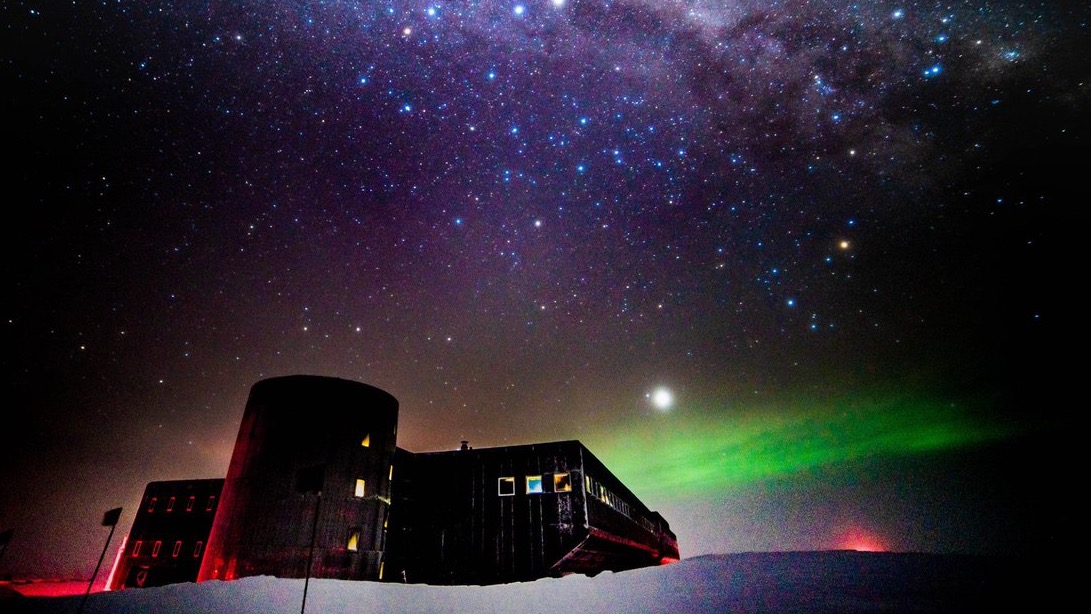 Chasing the ghost particle
Brian Clark
Michigan state university

Making space for all
June 4, 2020
About Me
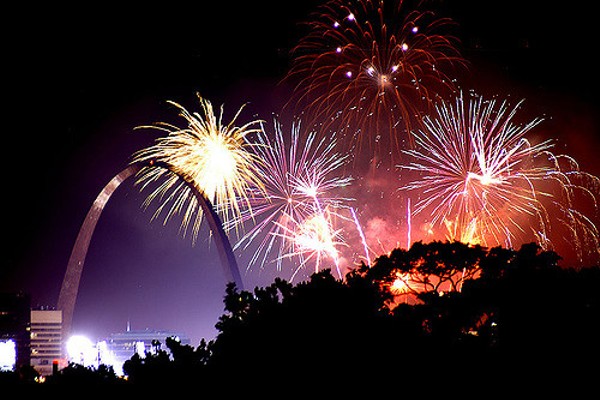 Original plan was to be a lawyer… 












…Now I build telescopes in Antarctica!
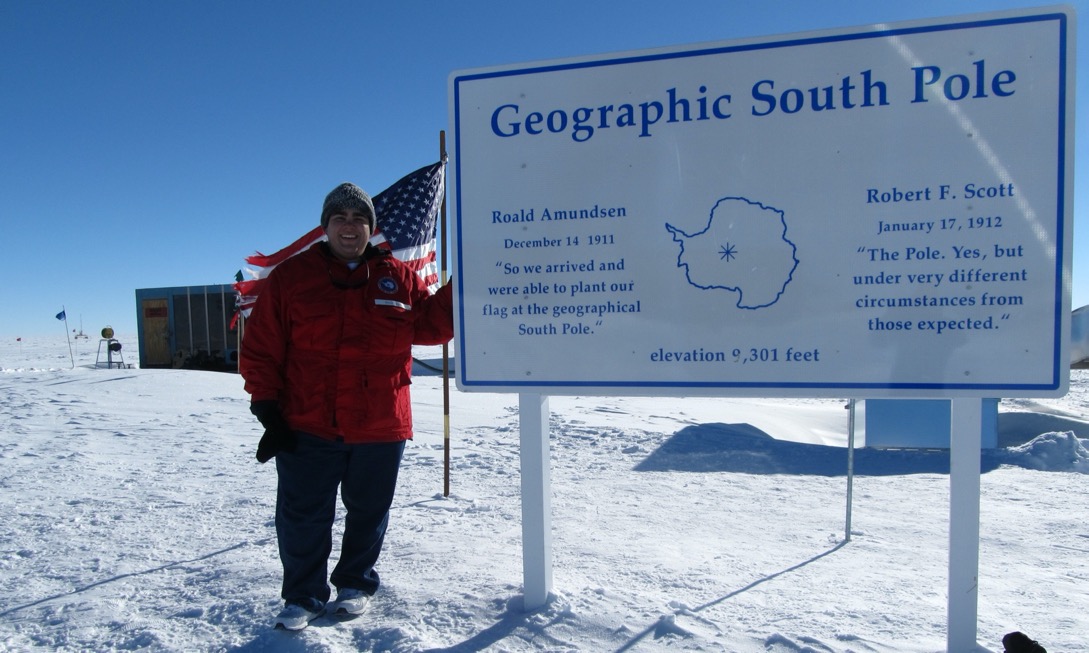 Originally from St. Louis, MO.
Graduated in 2014 from WUSTL.
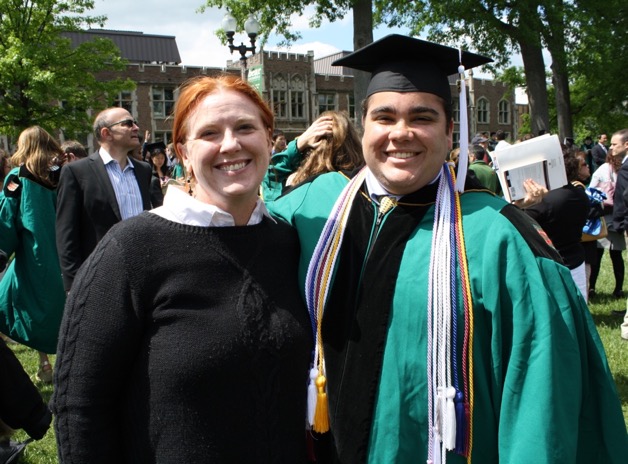 What is a neutrino, and why should you care?
A light, weakly interacting, neutral sub-atomic particle
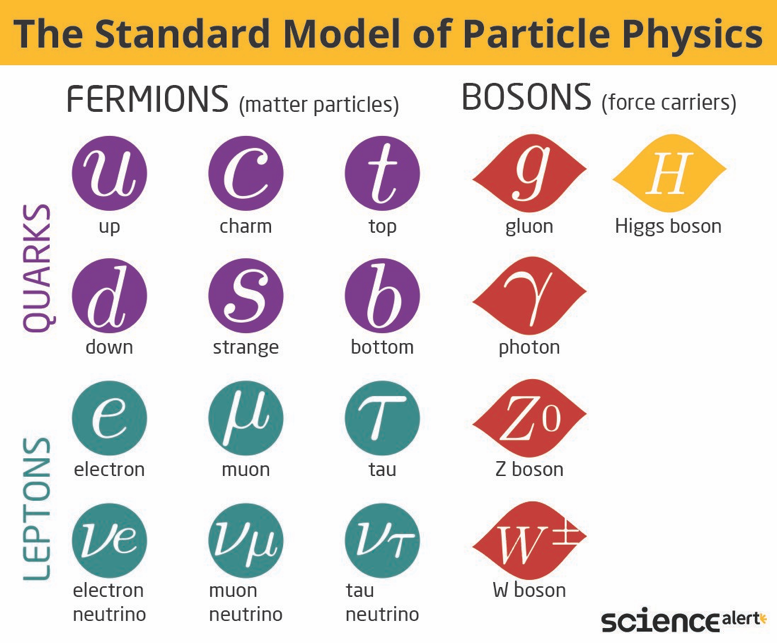 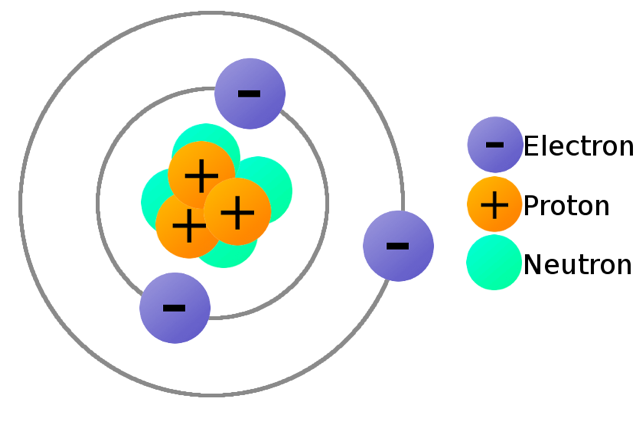 [Brian’s high school understanding of matter]
Critical in any nuclear reaction
Radioactive decay (potassium) in bananas
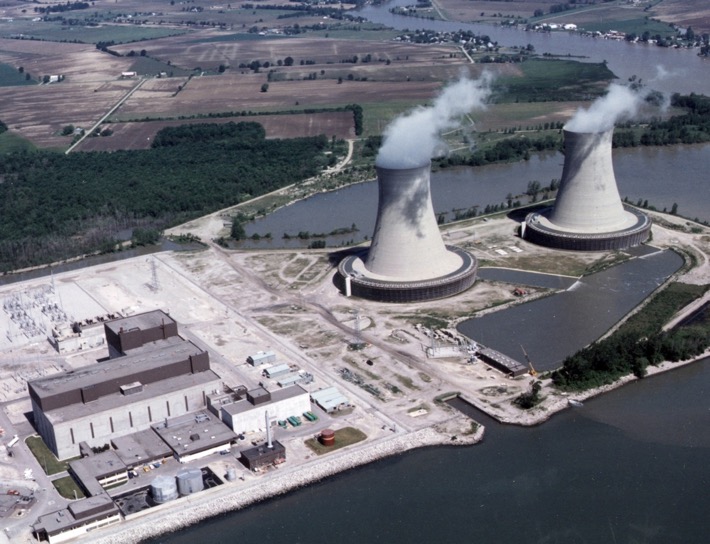 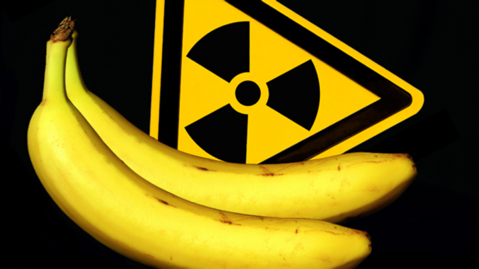 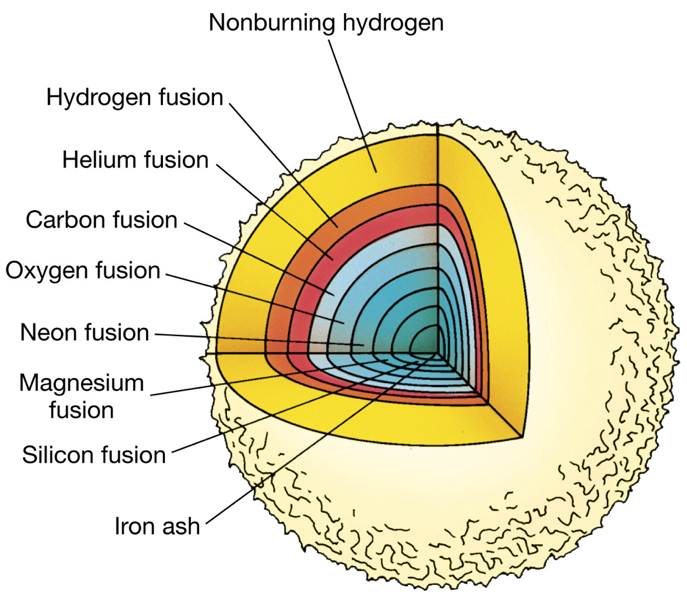 Enrico Fermi Nuclear Plant, Newport MI
Fission in Nuclear Reactors
Fusion Inside stars
Abundant, Light, AND WEAKLY INTERACTING
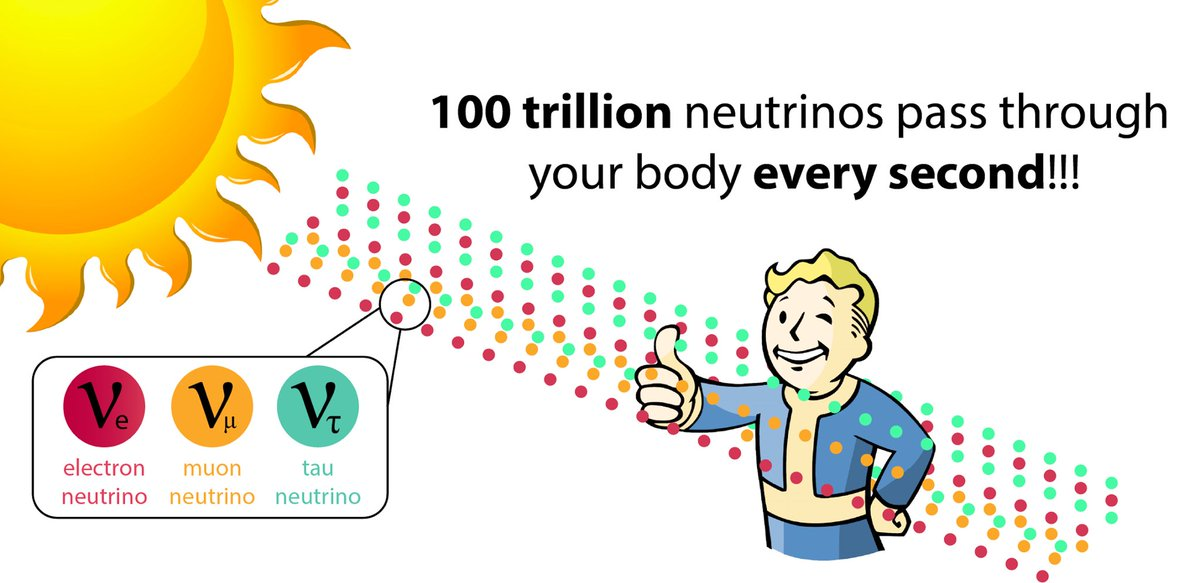 IC: LUX Science
EXTREMELY LIGHT
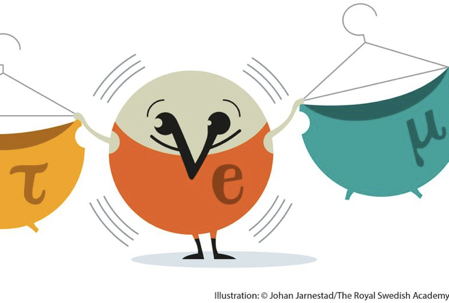 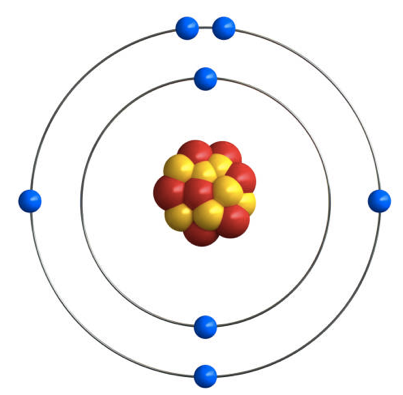 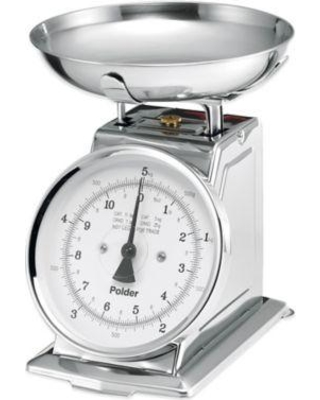 <
10,000,000,000
Neutrino oscillations
…and they oscillate from one flavor to another!
Neutrinos come in 3 “flavors”…
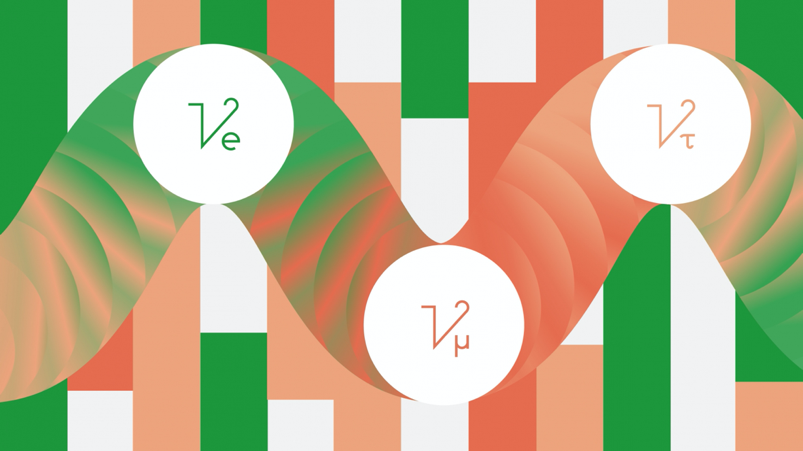 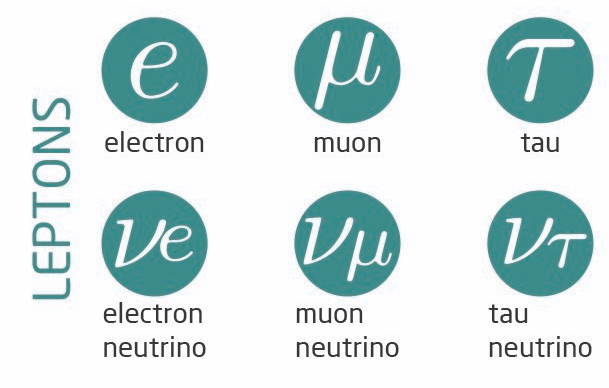 This was totally shocking! No other particle changes identity over time
Neutrnios: useful and annoying
Neutral and Weakly Interacting
The Good
Point in straight line
Arrive from far away
Escape dense environments
The Bad
There’s no way to stop a neutrino and study it!
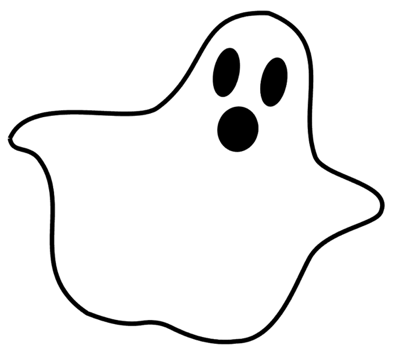 A neutrino from the sun can travel through 6 trillion miles of lead and not stop

“The Ghost Particle”
1956: Discovery of neutrinos
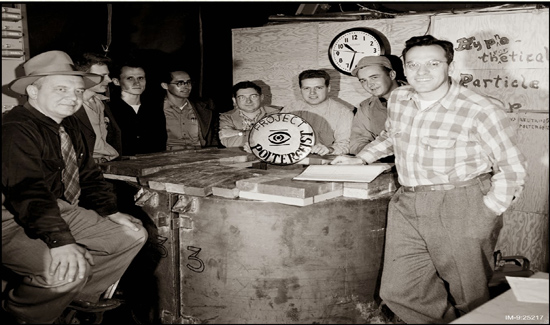 Step 1: (Anti-)neutrino interacts with proton in water to make neutrons

Step 2: Neutron is captured by Cadmium in the water, and makes light

Step 3: Detect the light!
“Project Poltergeist” Hanford, WA in 1953

Use nuclear reactor as neutrino source!
~1970: The solar neutrino problem
John Bahcall: “the sun should make electron neutrinos”
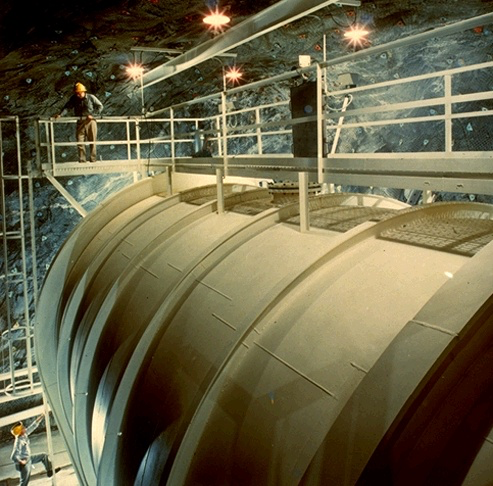 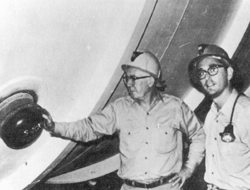 Ray Davis: ”I only measure 1/3 of your prediction!”
100,000 gallons of dry-cleaning fluid  in the Homestake Gold Mine, sensitive to electron neutrinos

Only measured 1/3 of the prediction

Where did the rest go? They oscillated!
DREAM FOR ME: See The UNIVERSE through neutrino eyes
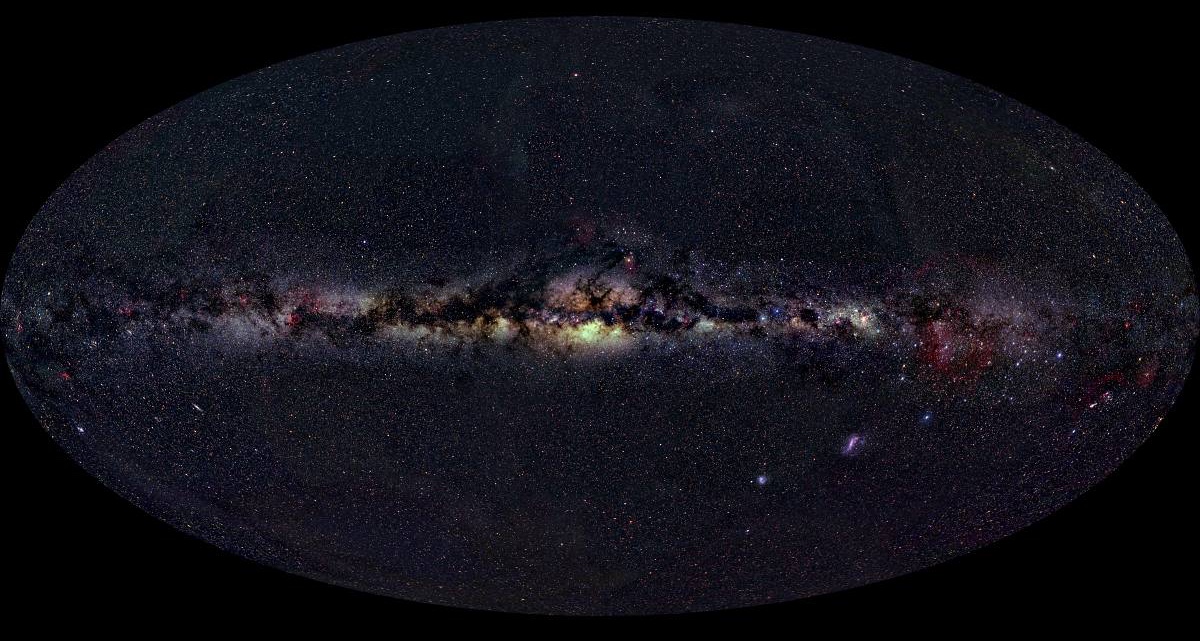 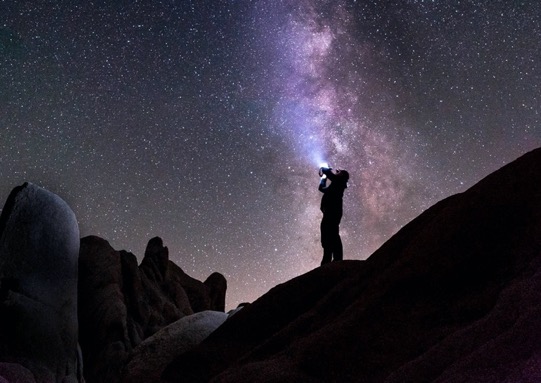 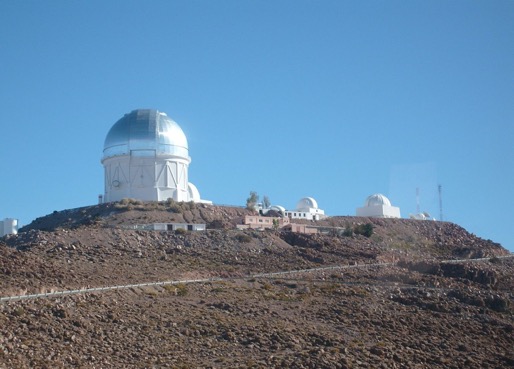 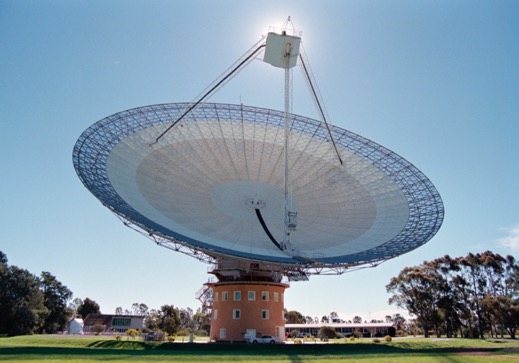 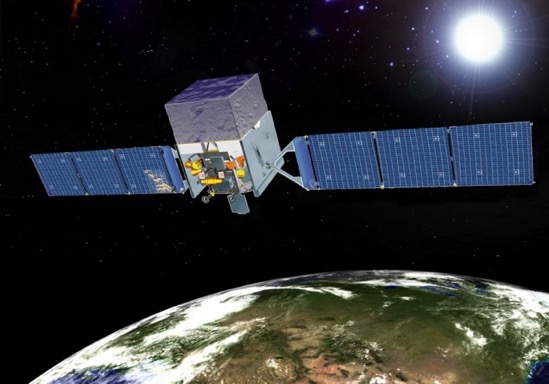 The night SKY
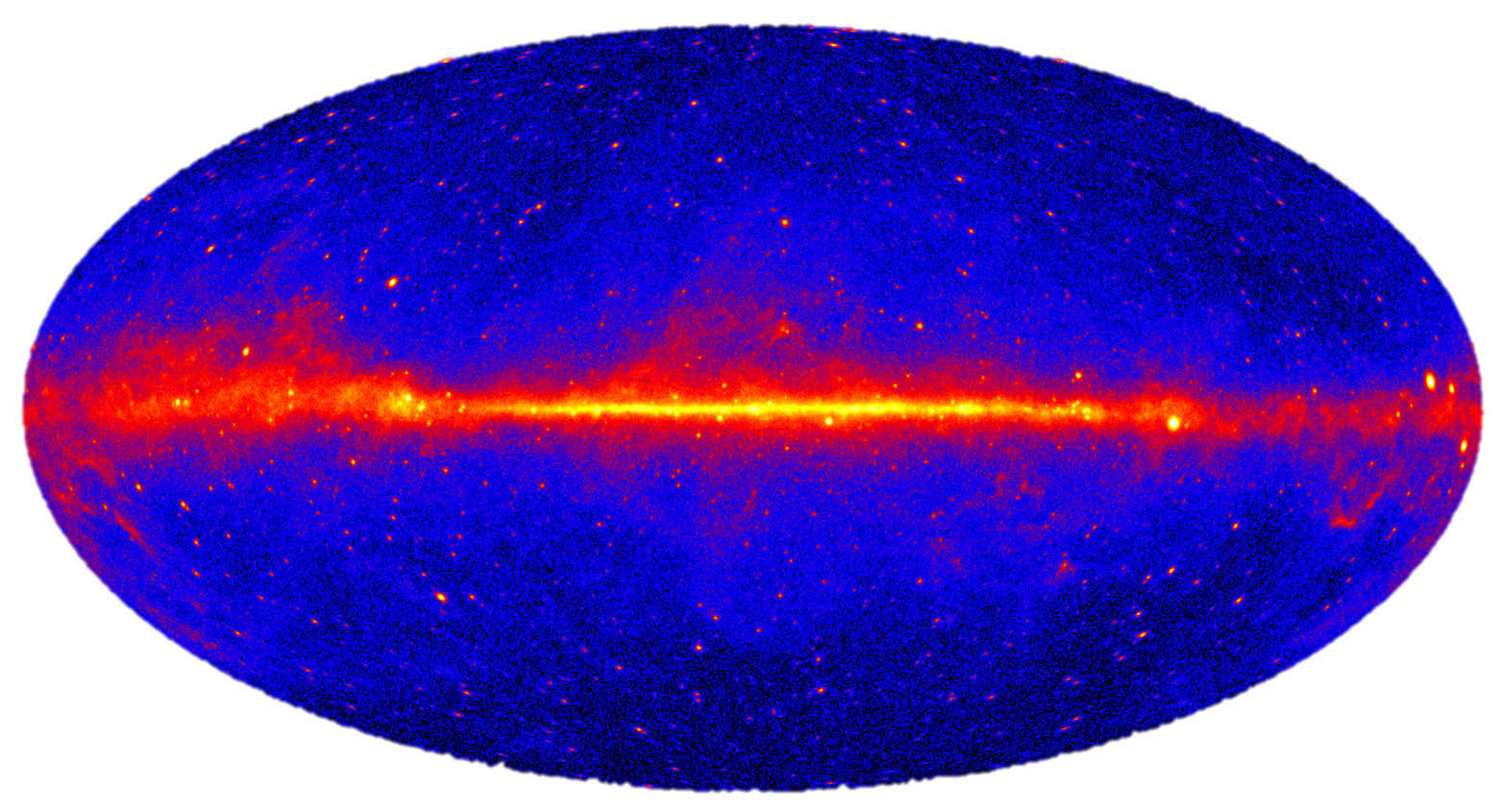 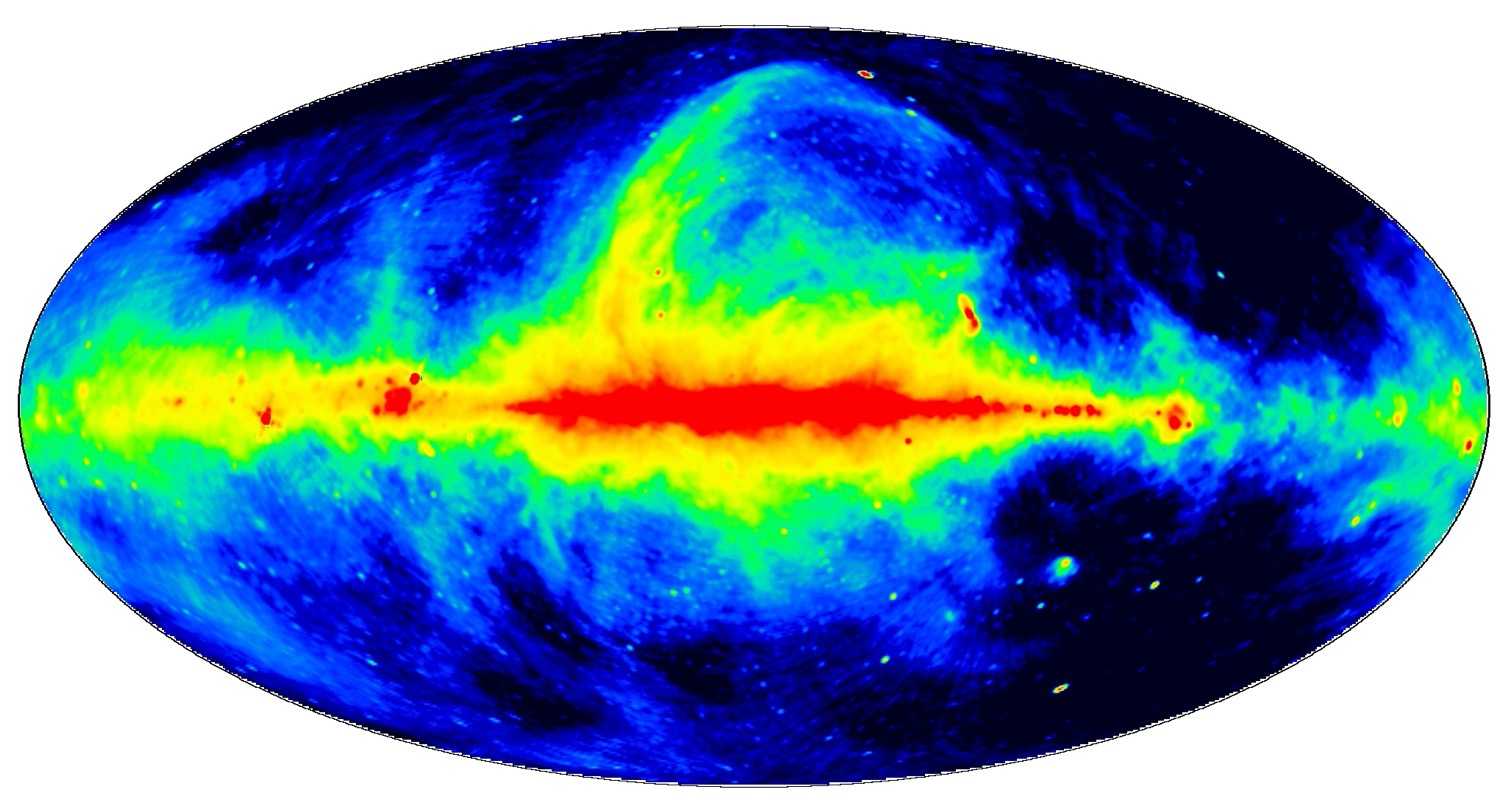 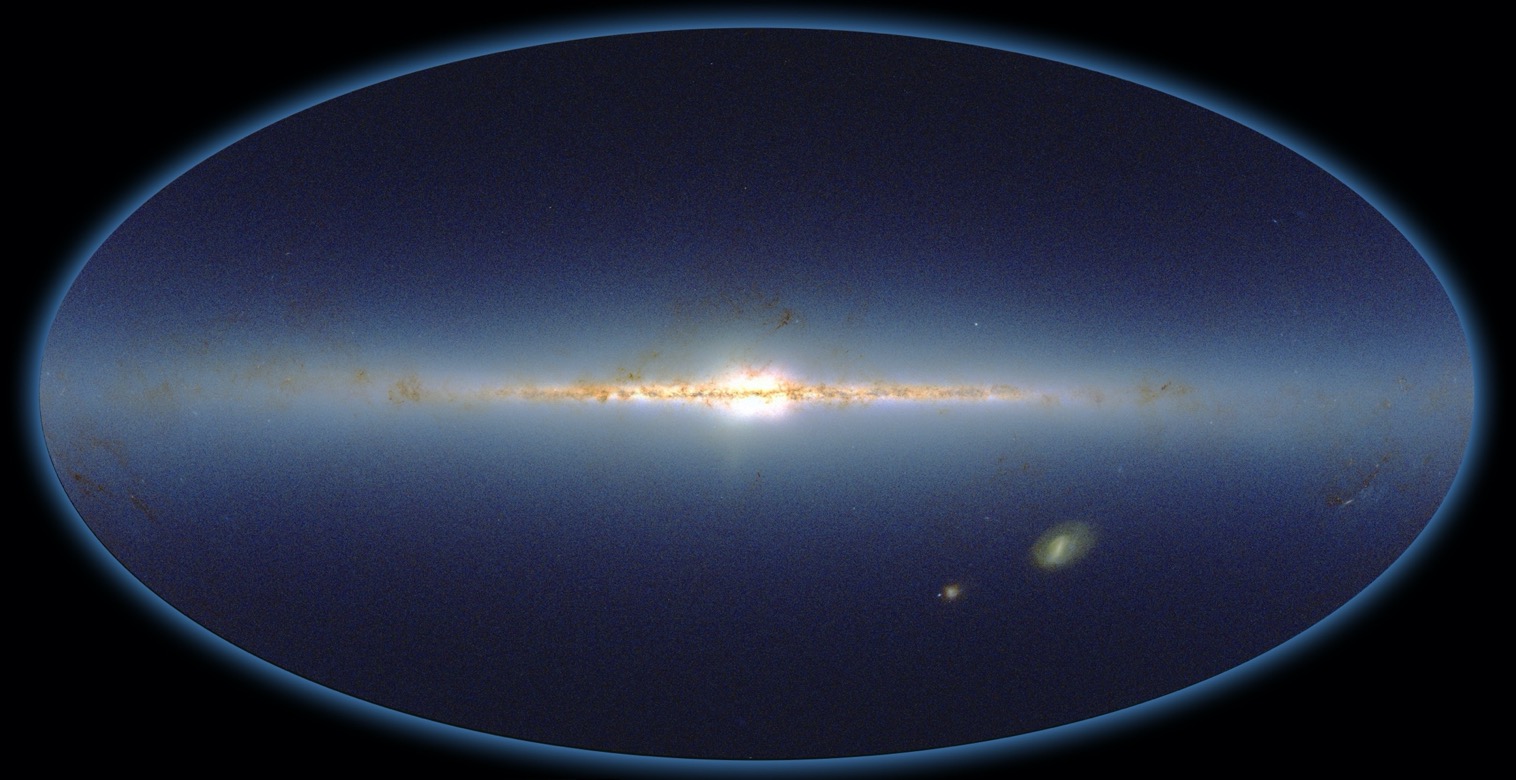 Parkes Radio Telescope
403 MHz
Astrophotographers
Visible
Fermi Telescope
Gamma Rays
2MASS
Infrared
Photo Credit: NASA Fermi Satellite
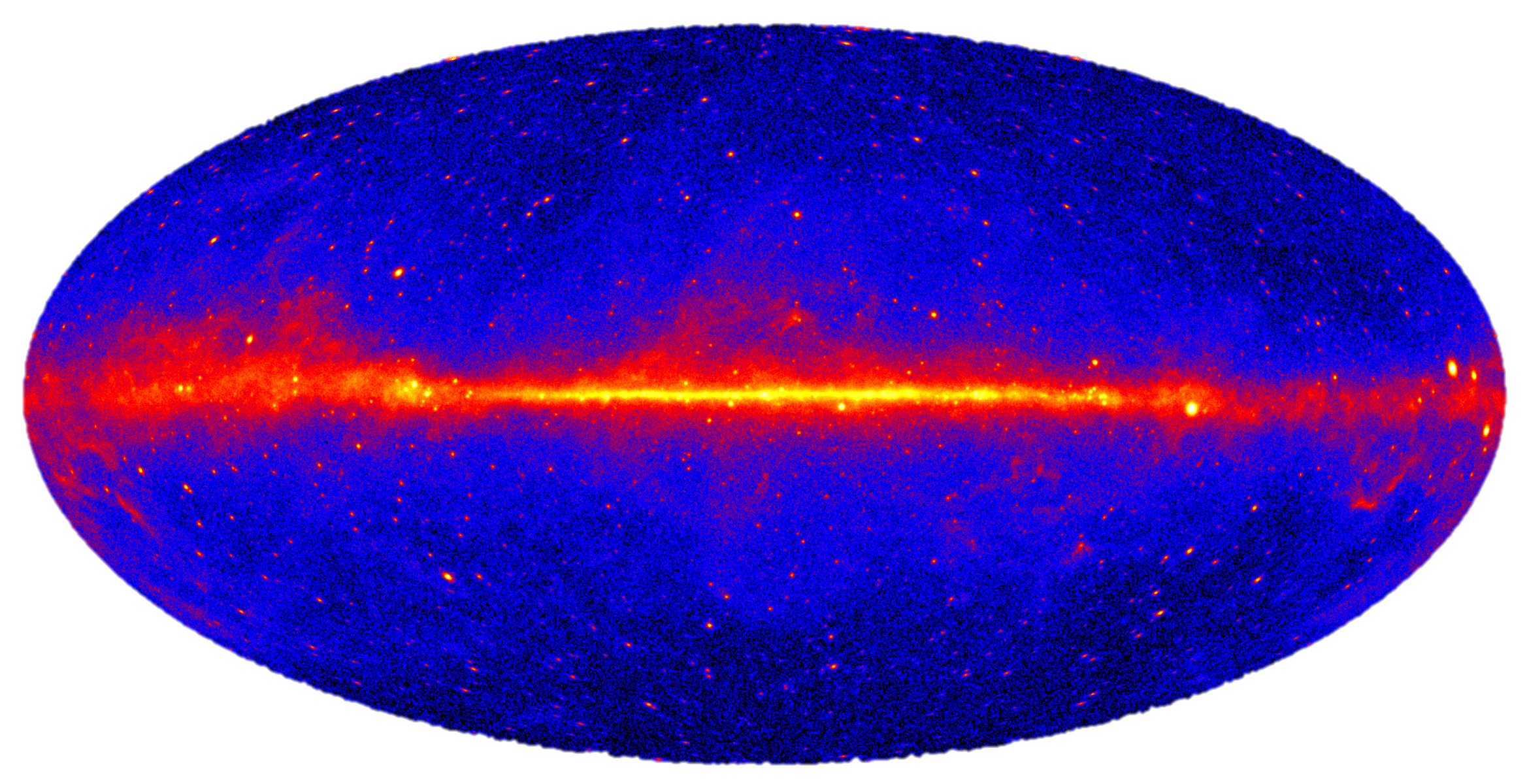 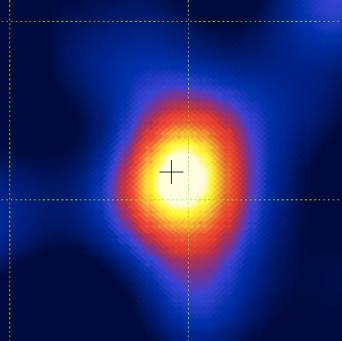 Crab Pulsar (HAWC)
Photo Credit: NASA Fermi Satellite
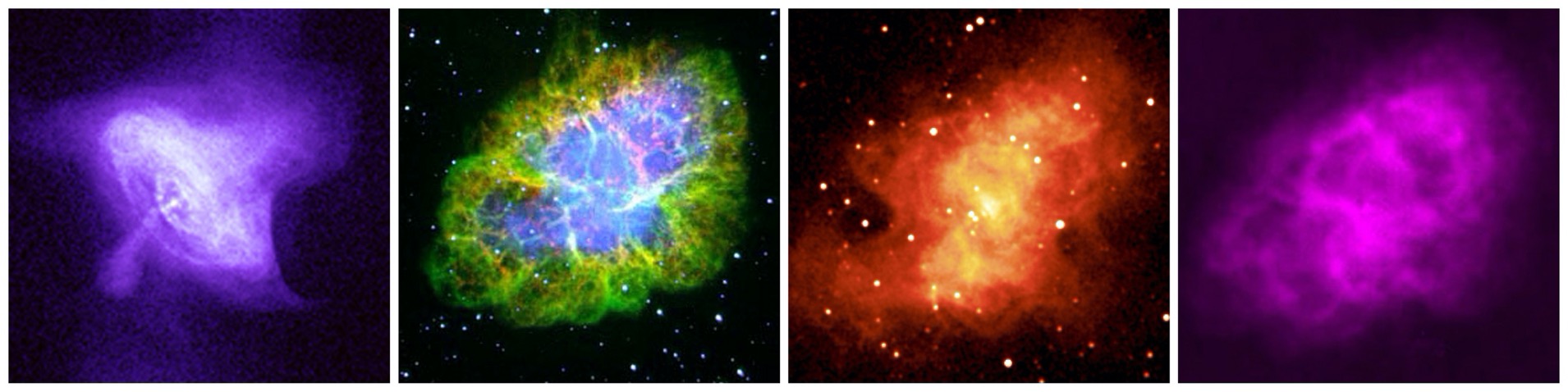 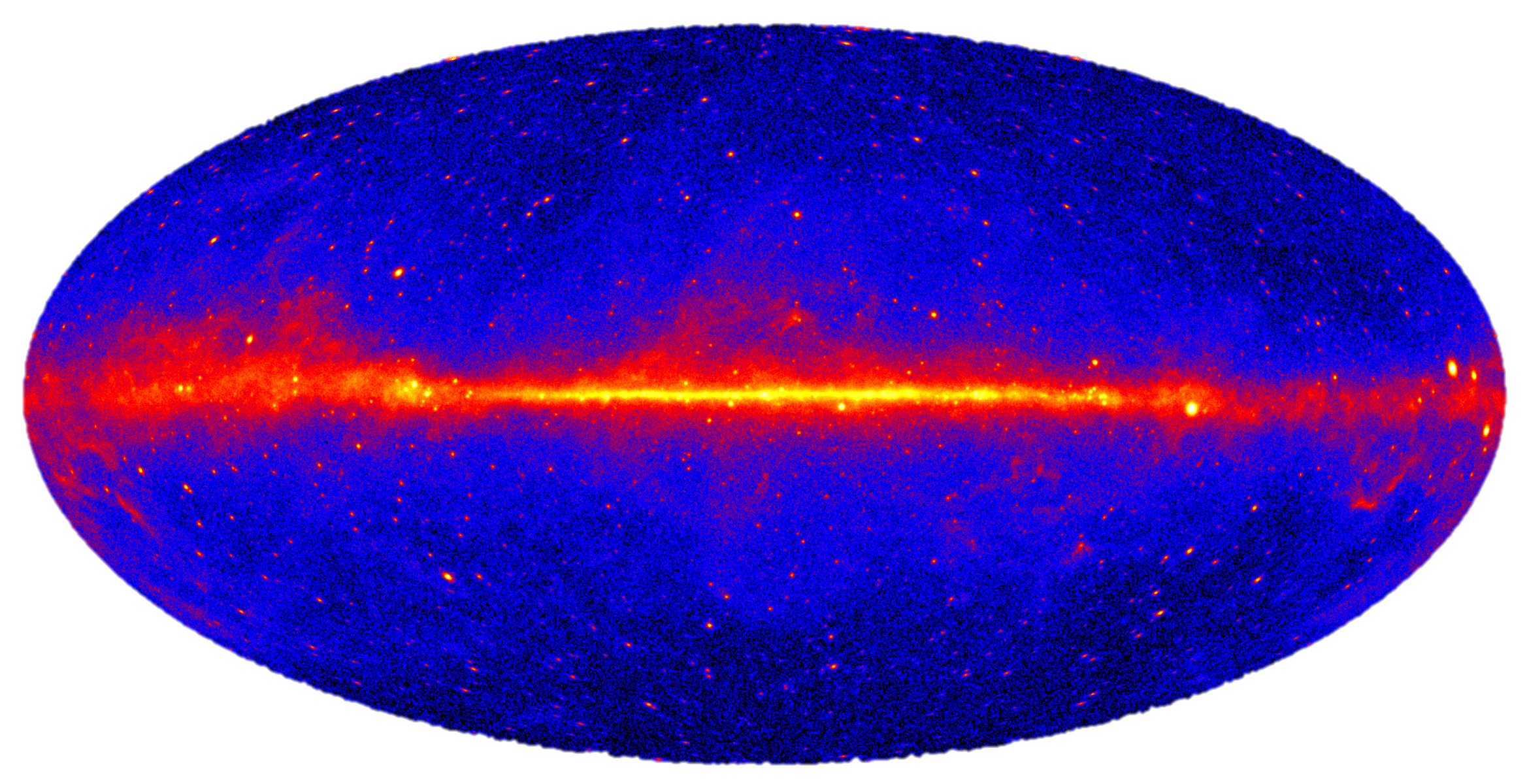 X-Ray (Chandra)
Optical (Palomar)
IR (2MASS)
Radio (VLA)
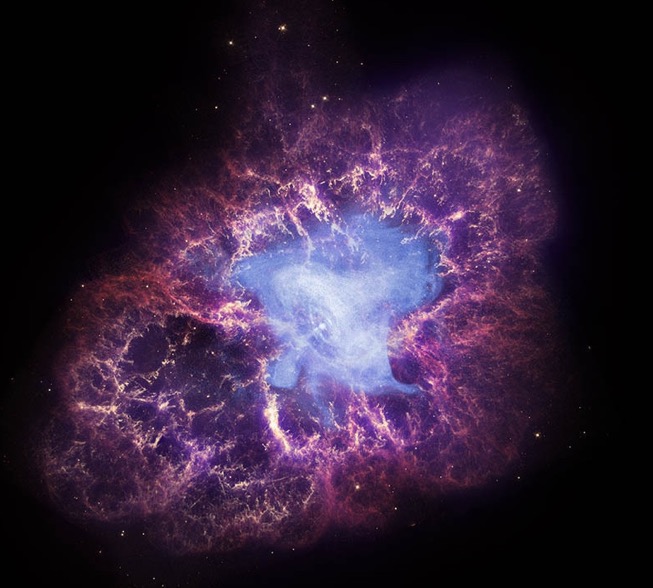 In neutrinos?
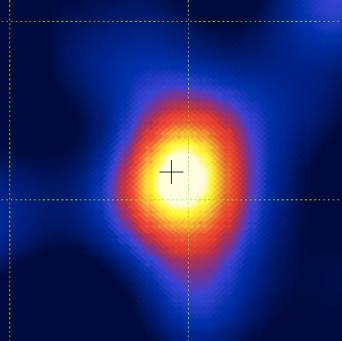 Gamma Rays (HAWC)
What does a neutrino interaction look like?
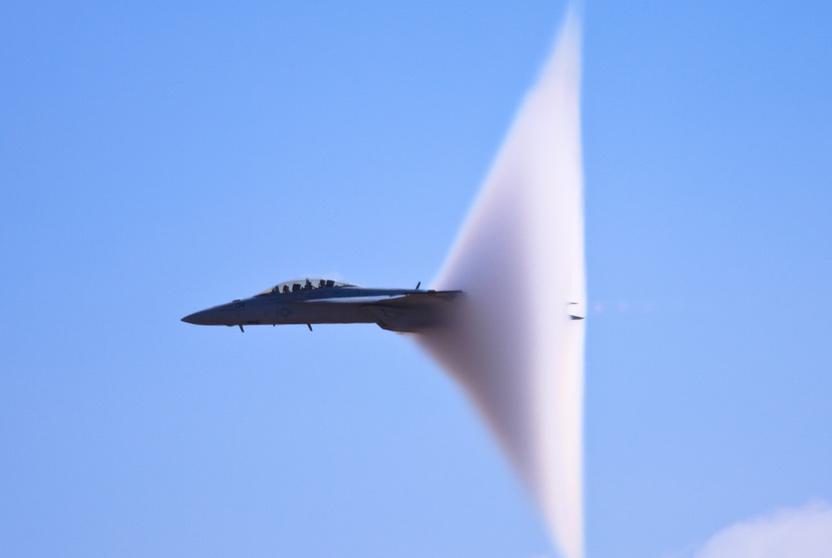 F-18 going Supersonic
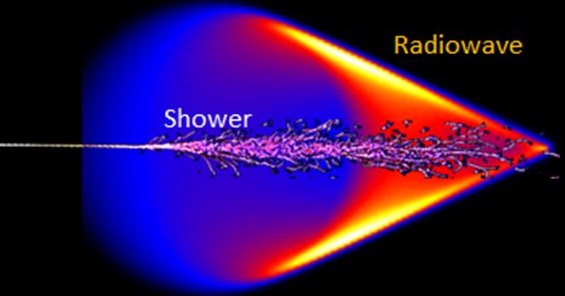 …puff of blue light + puff of radio waves!
Sonic boom…
WHAT CAN THEY TEACH US?
How do the insides of stars work?
How do black holes swallowing stars accelerate particles?
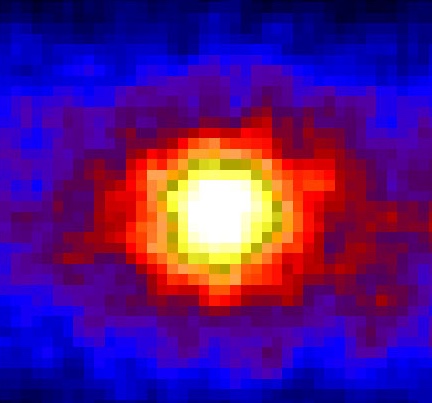 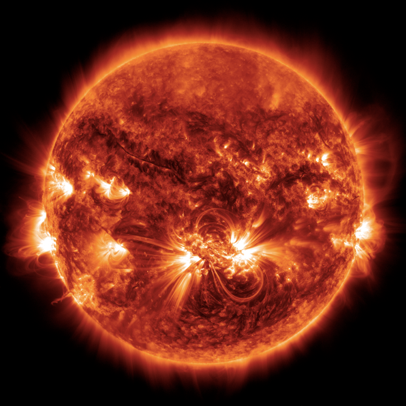 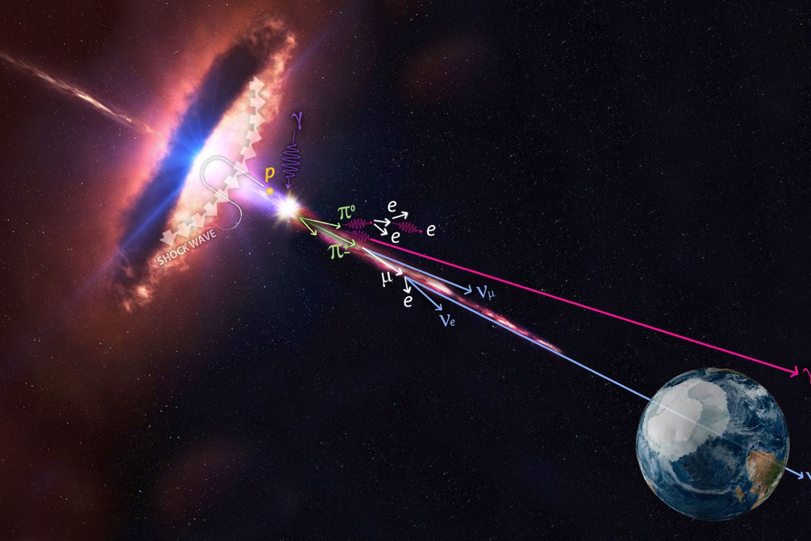 The Sun
The Sun in Neutrinos
WHAT DO THEY TEACH US?
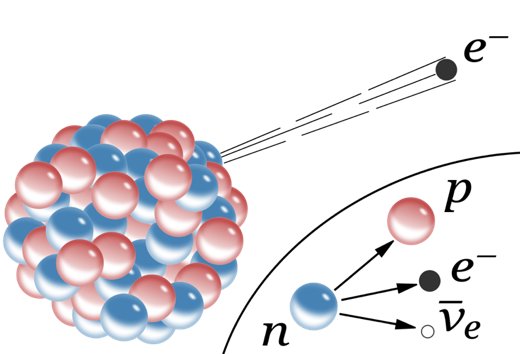 Why is the universe made of matter and not antimatter?
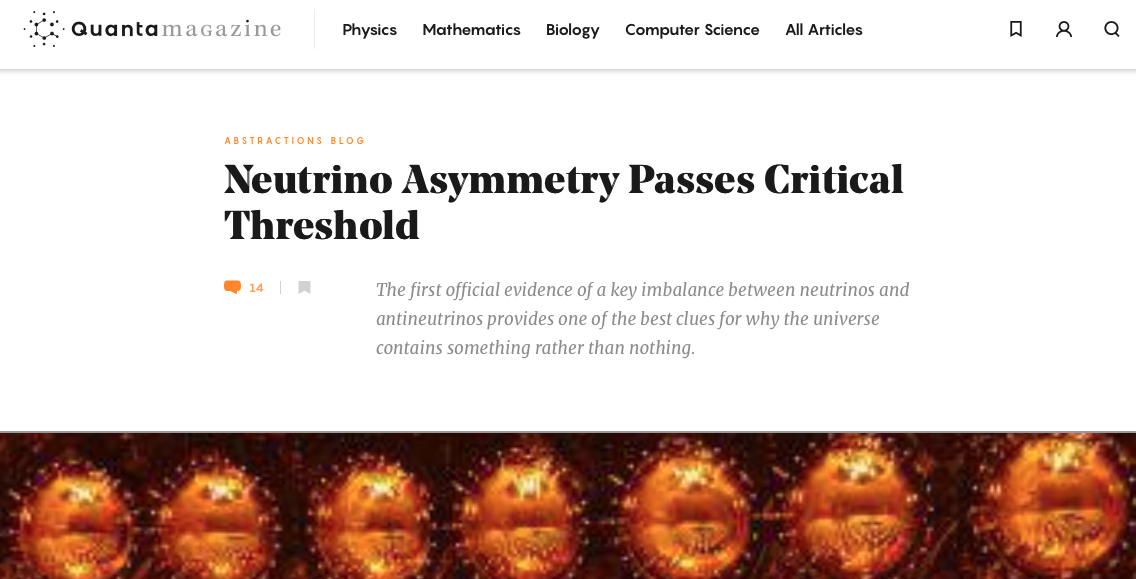 How are atoms assembled, and how do they decay?
Need an enormous detector

The higher the neutrino energy, the bigger the detector needs to be
A neutrino from the sun can travel through 6 trillion miles of lead and not stop
Super-K
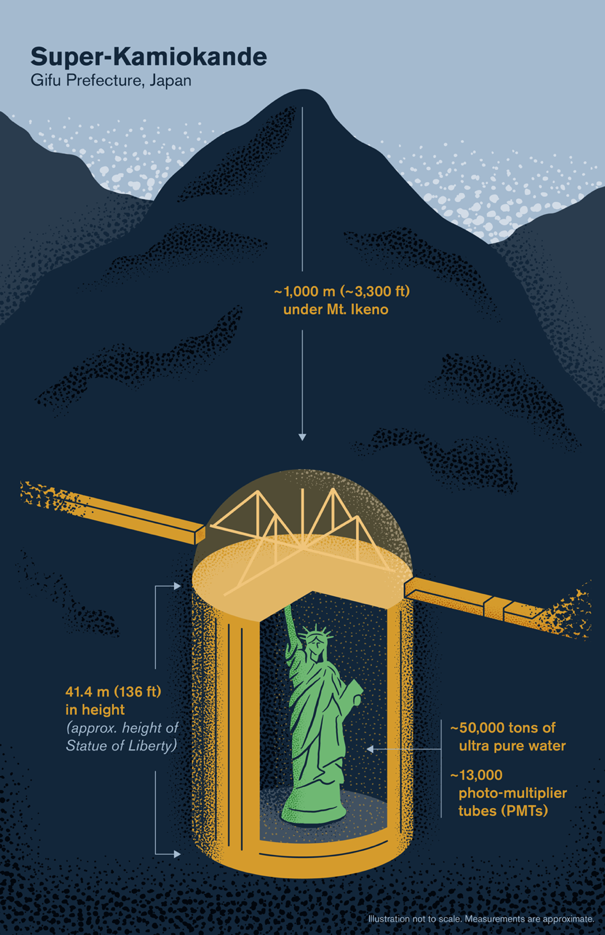 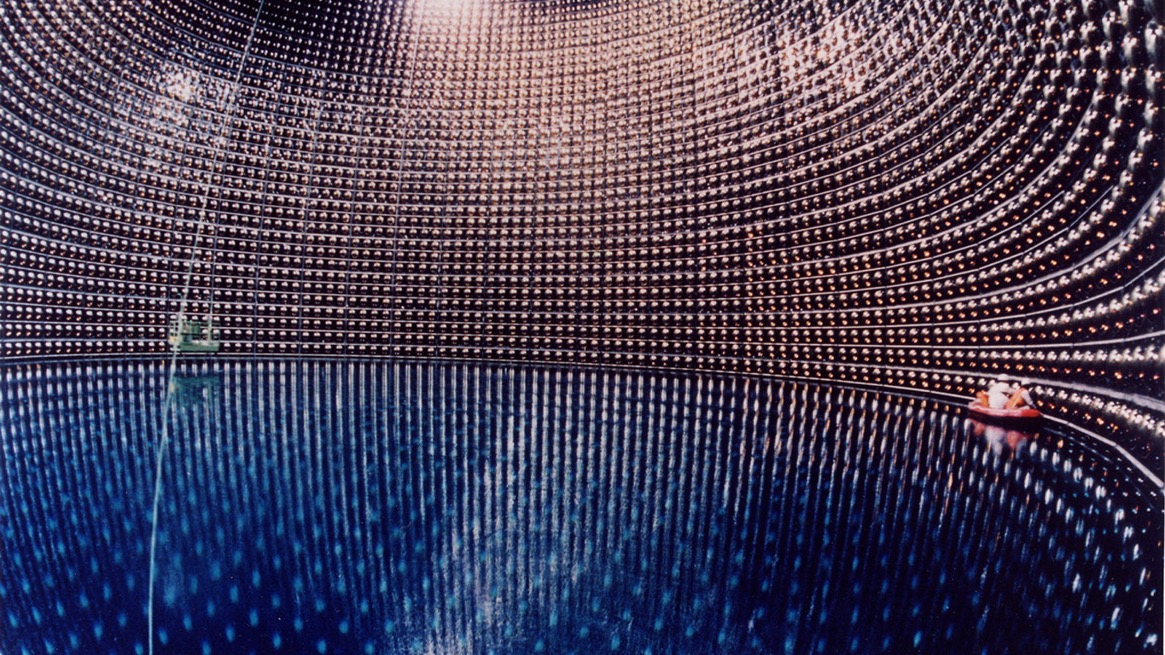 SNO-Lab
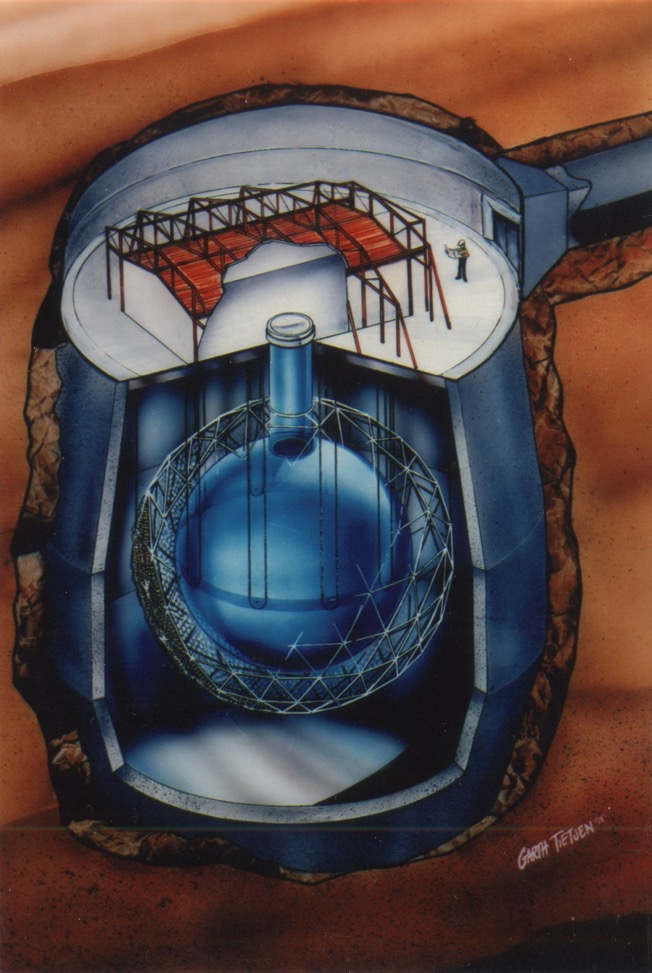 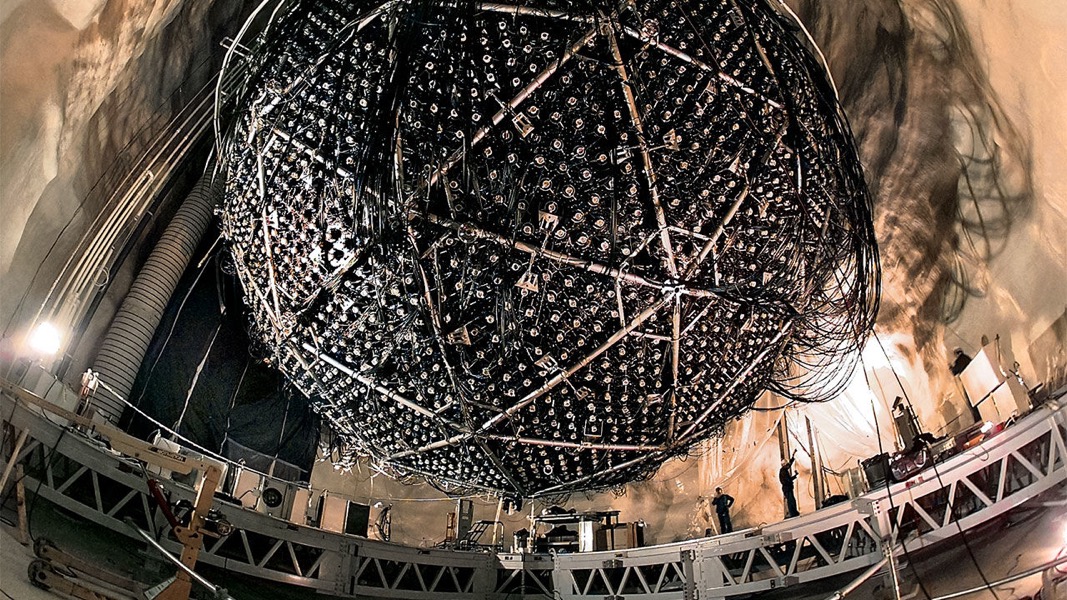 IceCUBE
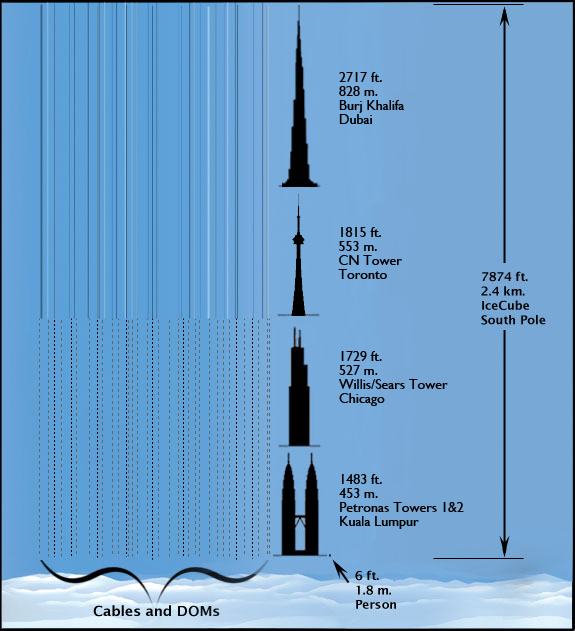 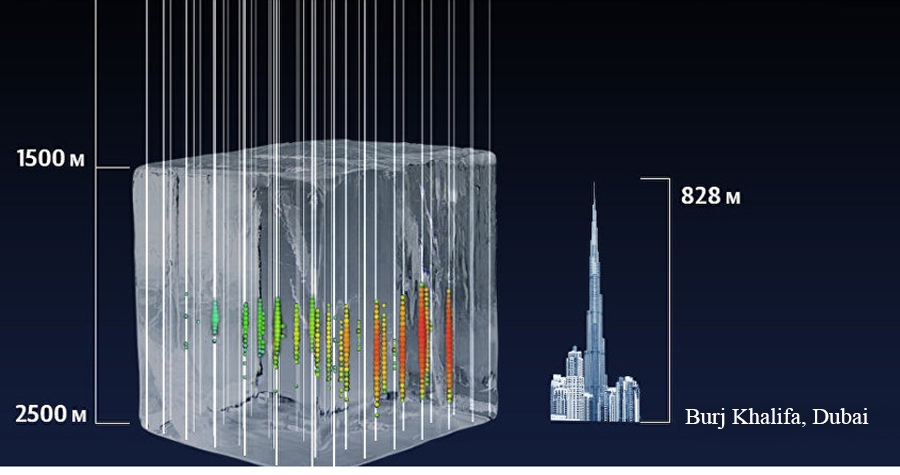 The IceCube Detector: the world’s biggest “neutrino camera”
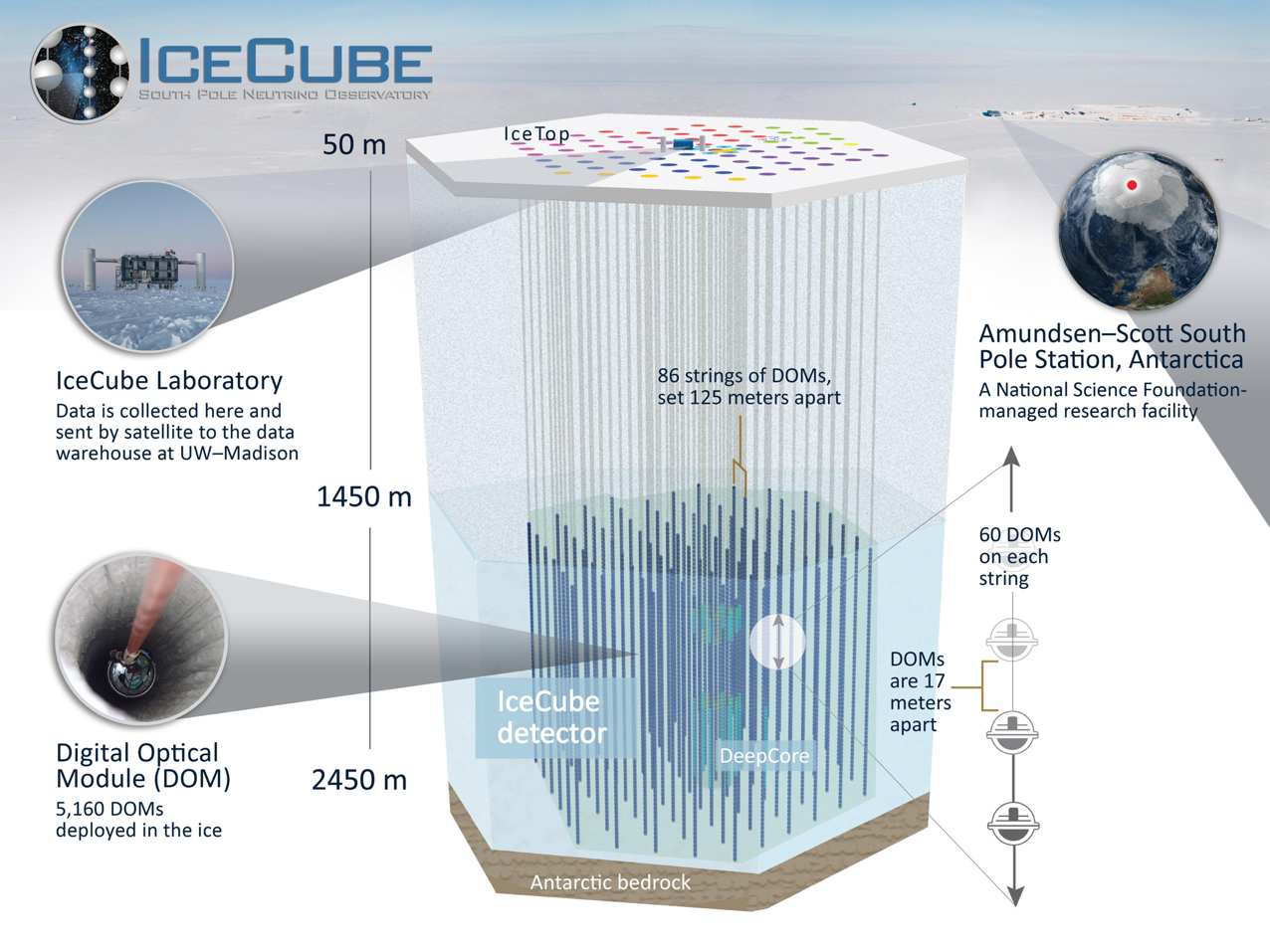 [Speaker Notes: Just to demonstrate that they exist and show how big they are]
ASKARYAN RADIO ARRAY
Air
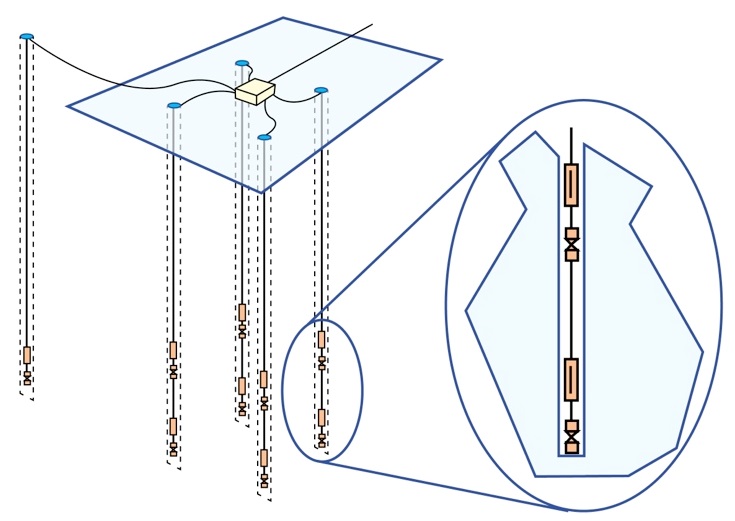 Antennas
Ice
Station
Radio Emission
Detection Concept
Station Design
Antennas in 200m depth holes.
Status of ARA
Deployed ARA Station
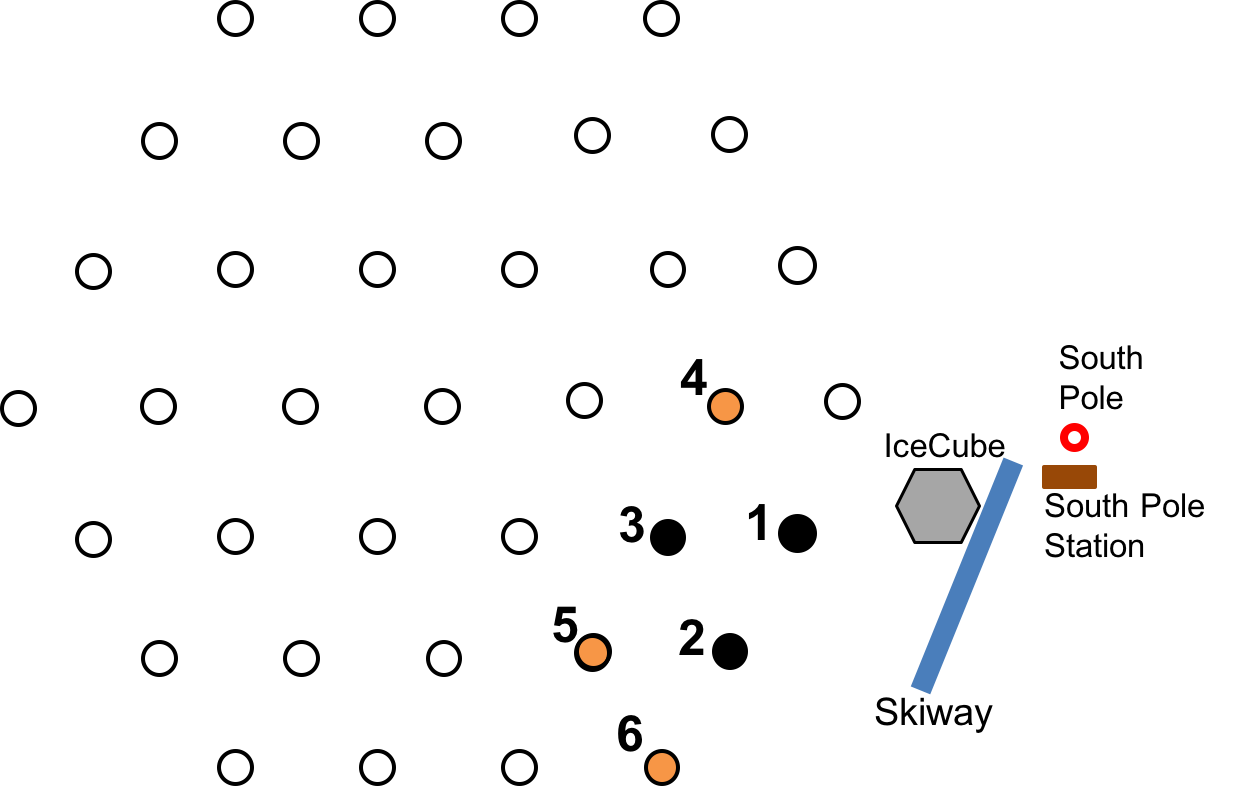 Instrumentation deployment in 17 / 18.
Planned ARA Station
4
South Pole
IceCube
South Pole Station
2 km
1
3
2
5
Skiway
6
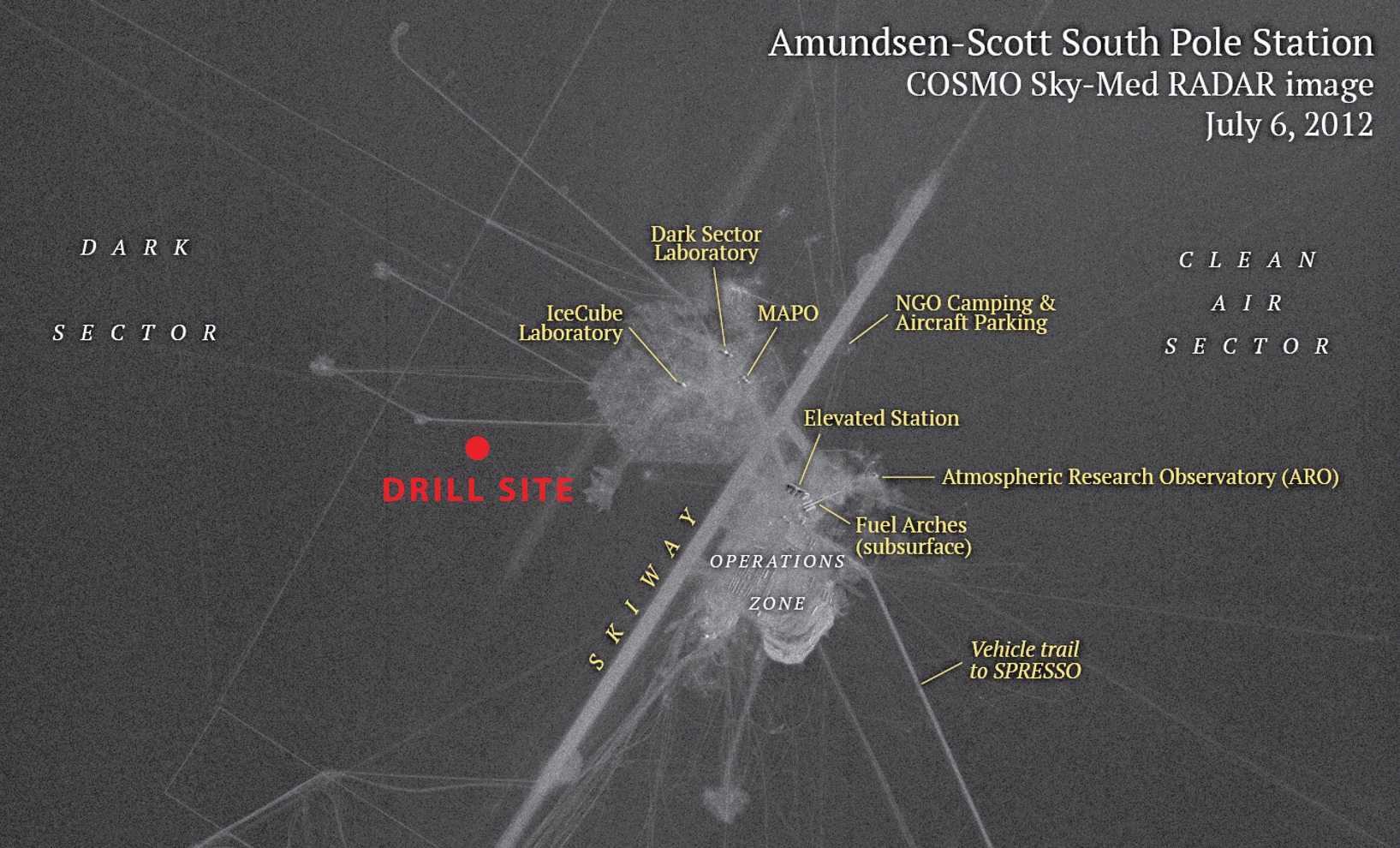 Testbed
ARA1
Gargantuan instruments
DAQ
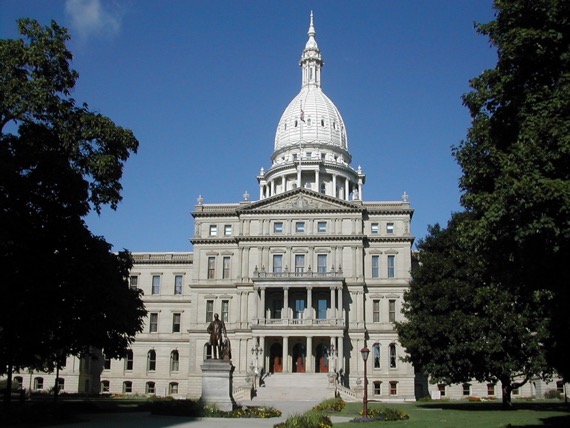 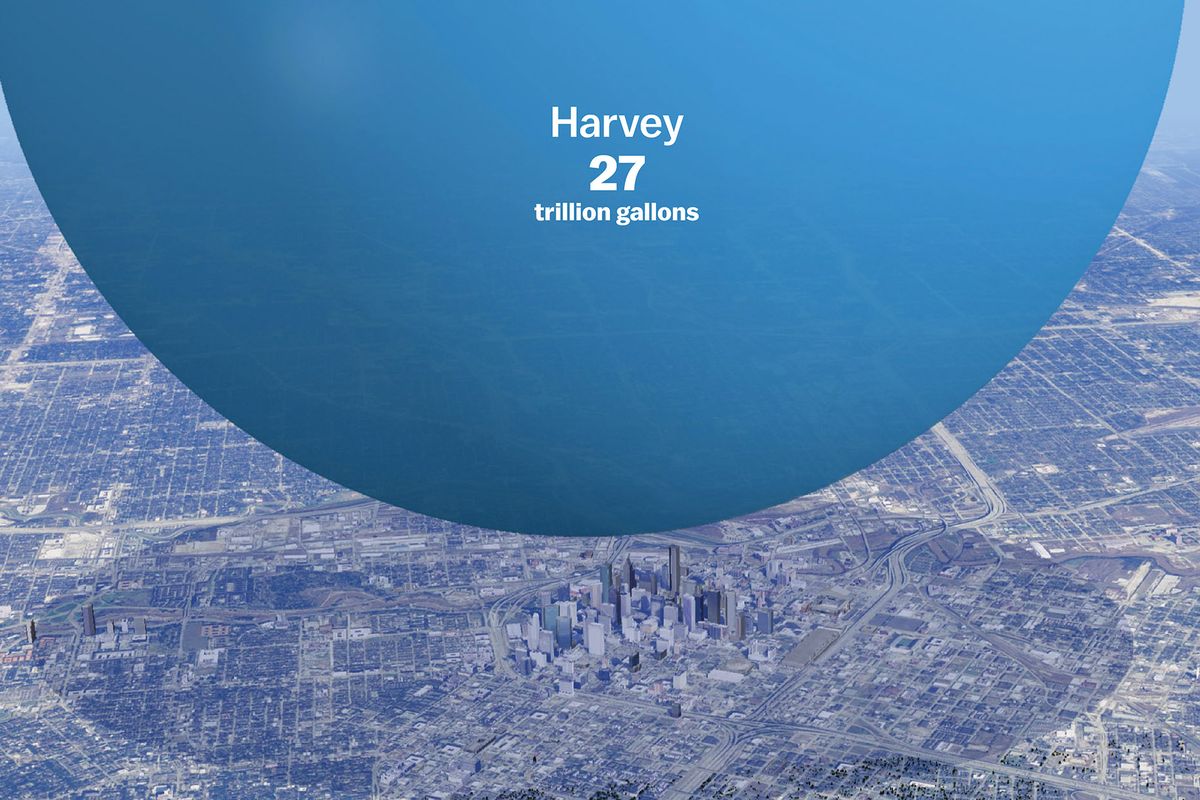 ARA6 Visible Ice
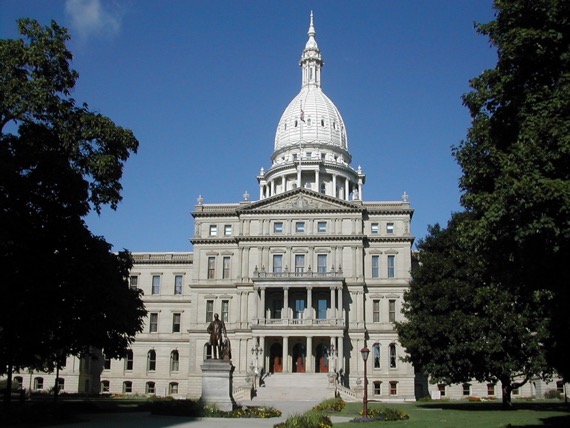 Michigan Capitol
267 ft
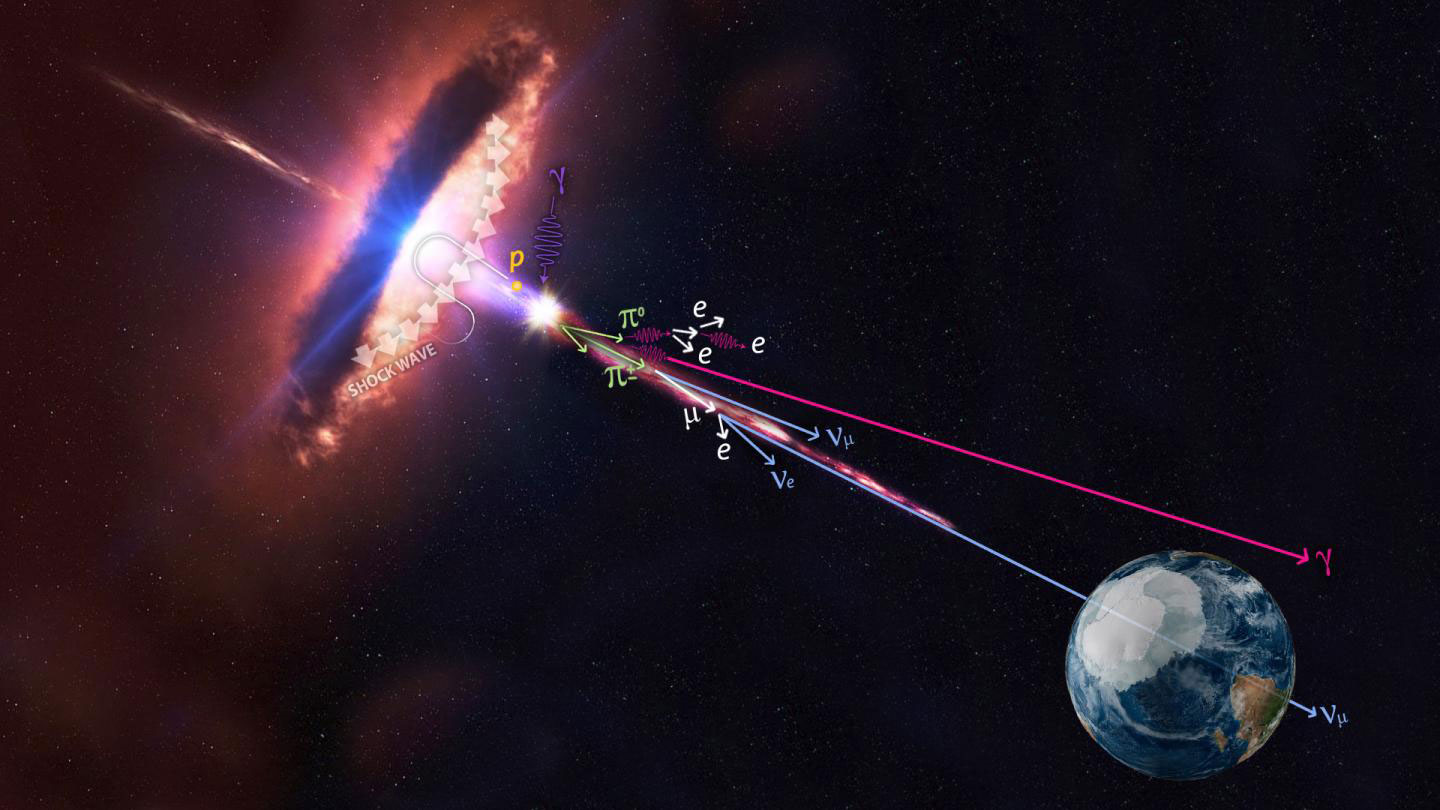 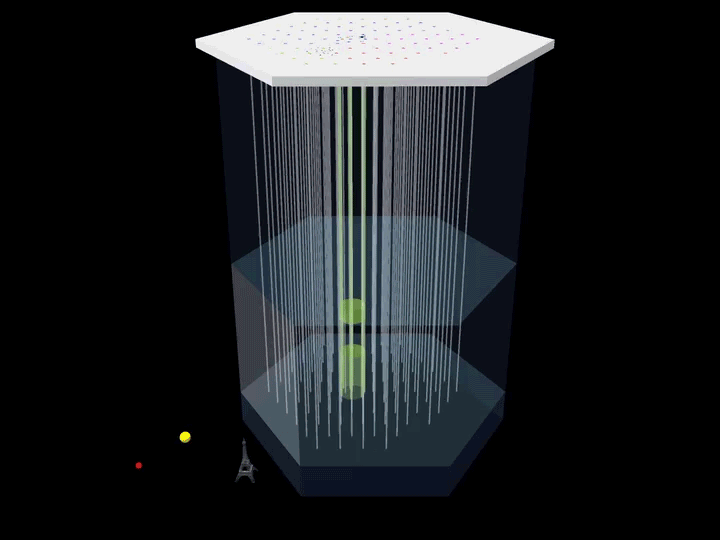 Neutrinos from blazars—first possible source!
Thank you!Questions?
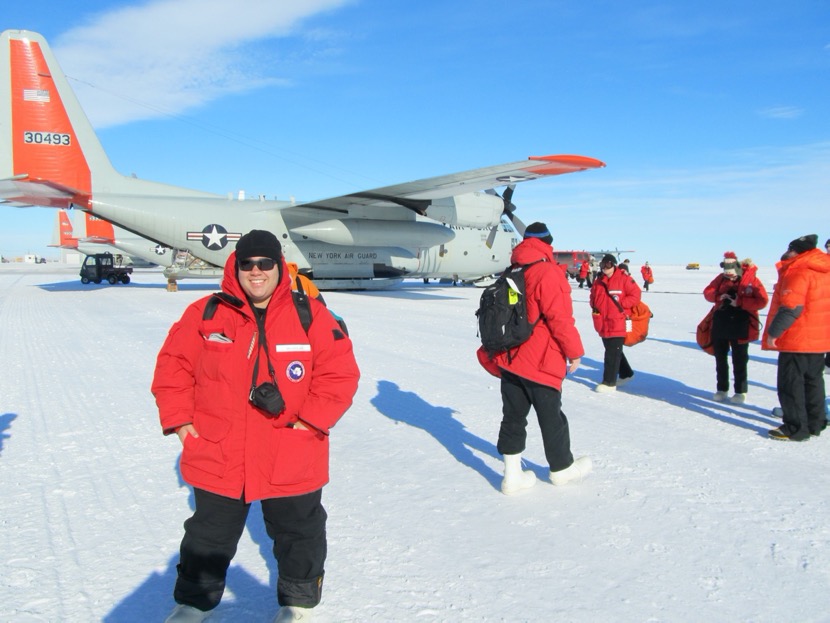 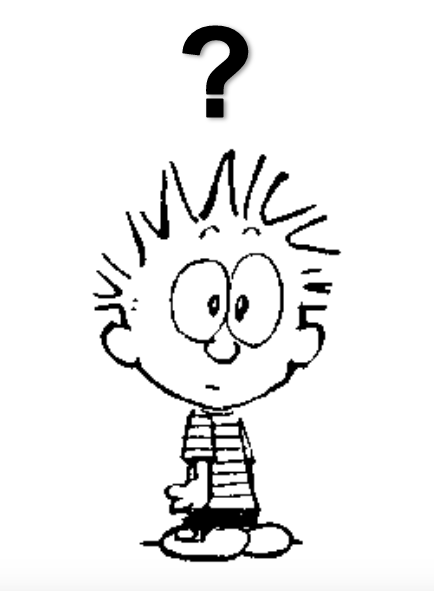 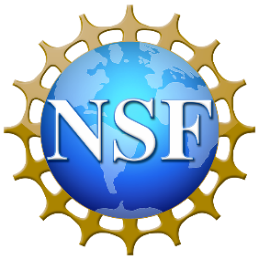 [Speaker Notes: Lucas, Spoorthi, Suren, Abdullah, Hannah,]
But do THESE high-energy NEUTRINOS actually exist?
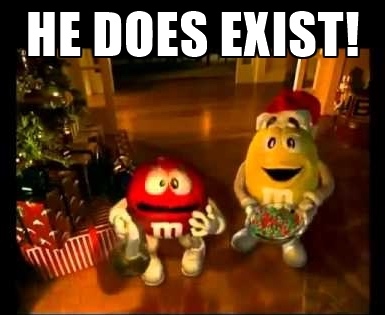 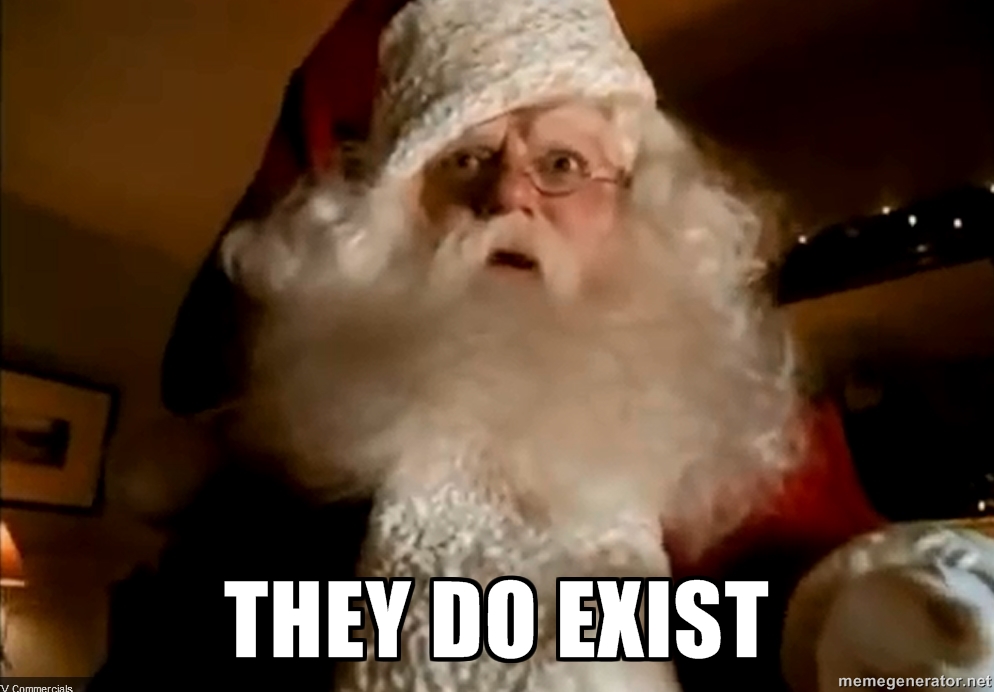 2012: IceCube reveals ”Bert and Ernie”
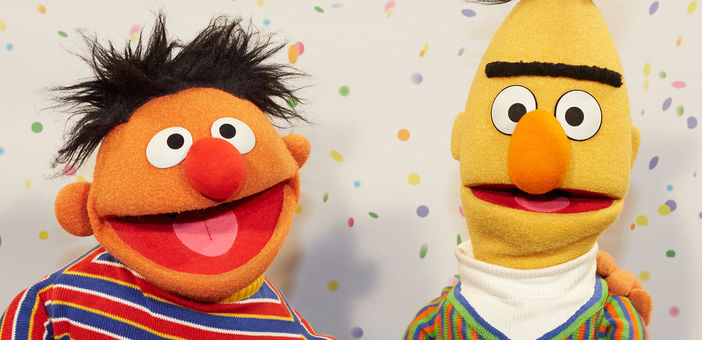 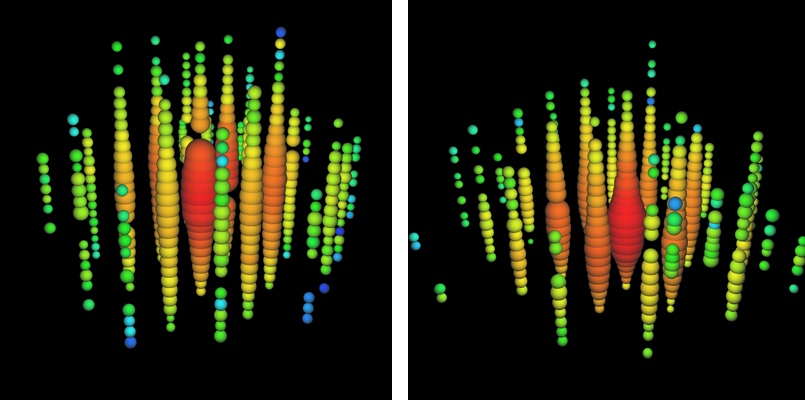 First cosmic neutrinos
[Speaker Notes: Just to demonstrate that they exist and show how big they are]
[Speaker Notes: Just to demonstrate that they exist and show how big they are]
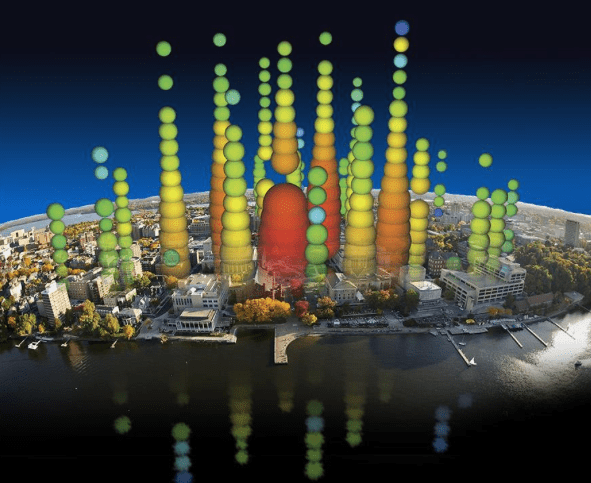 [Speaker Notes: Just to demonstrate that they exist and show how big they are]
(Two OF) The Big, open questions
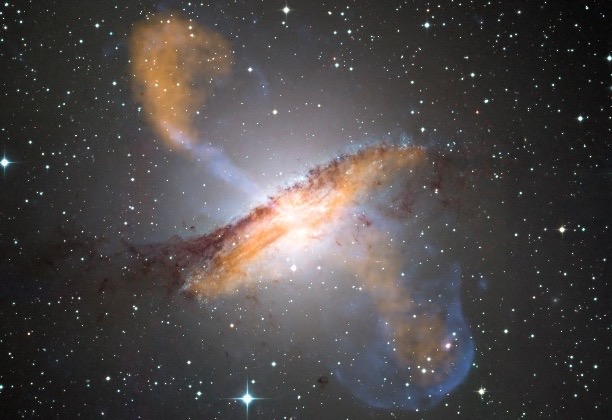 Active Galactic Nucleus  Centaurus A. 
(ESO public image release)
What are the neutrino “engines”?
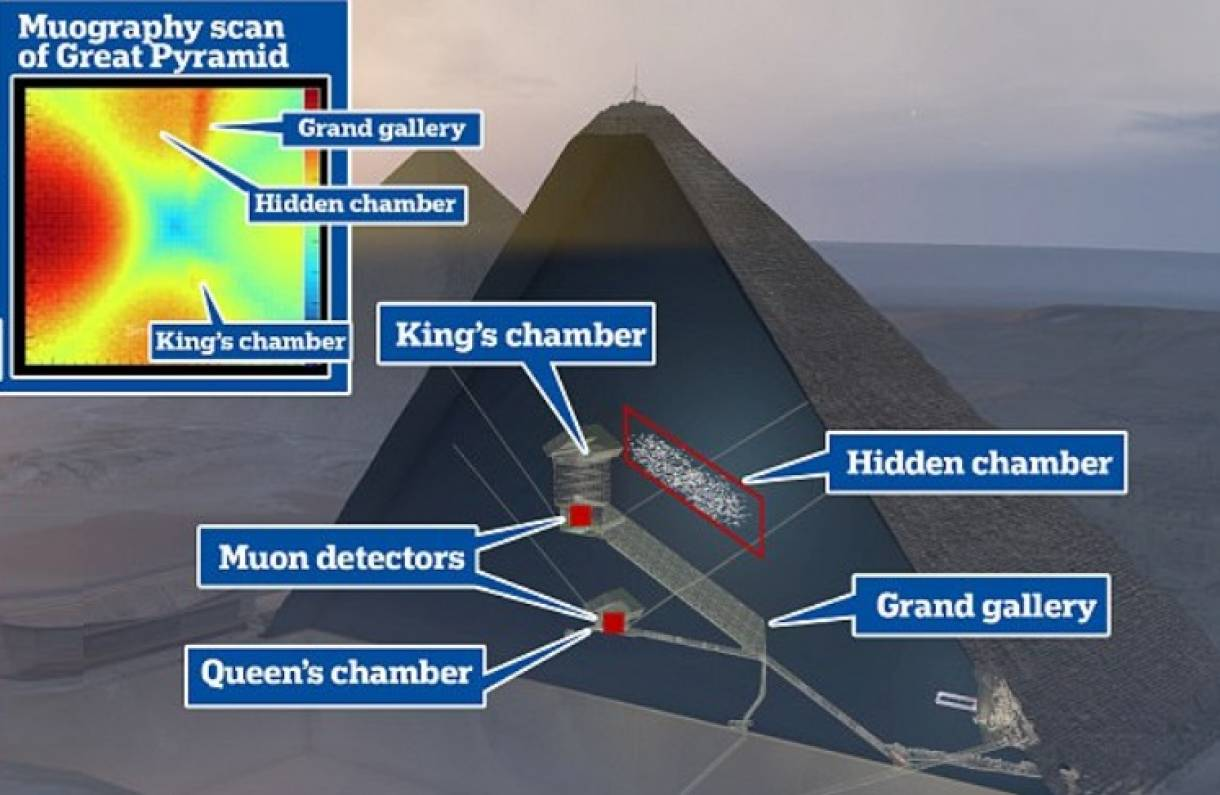 What can we do with them?
Neutrino energy ~1018    eV
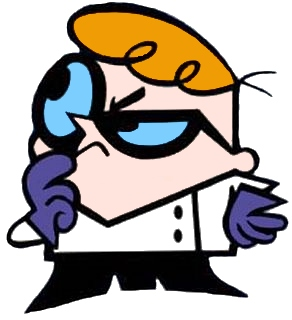 1,000,000,
000,000,
000,000
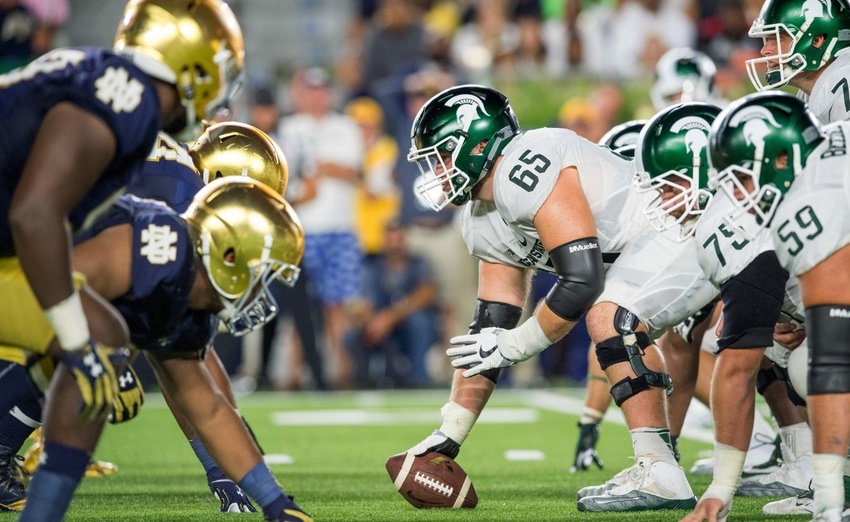 IC: Matt Cashore, USA Today
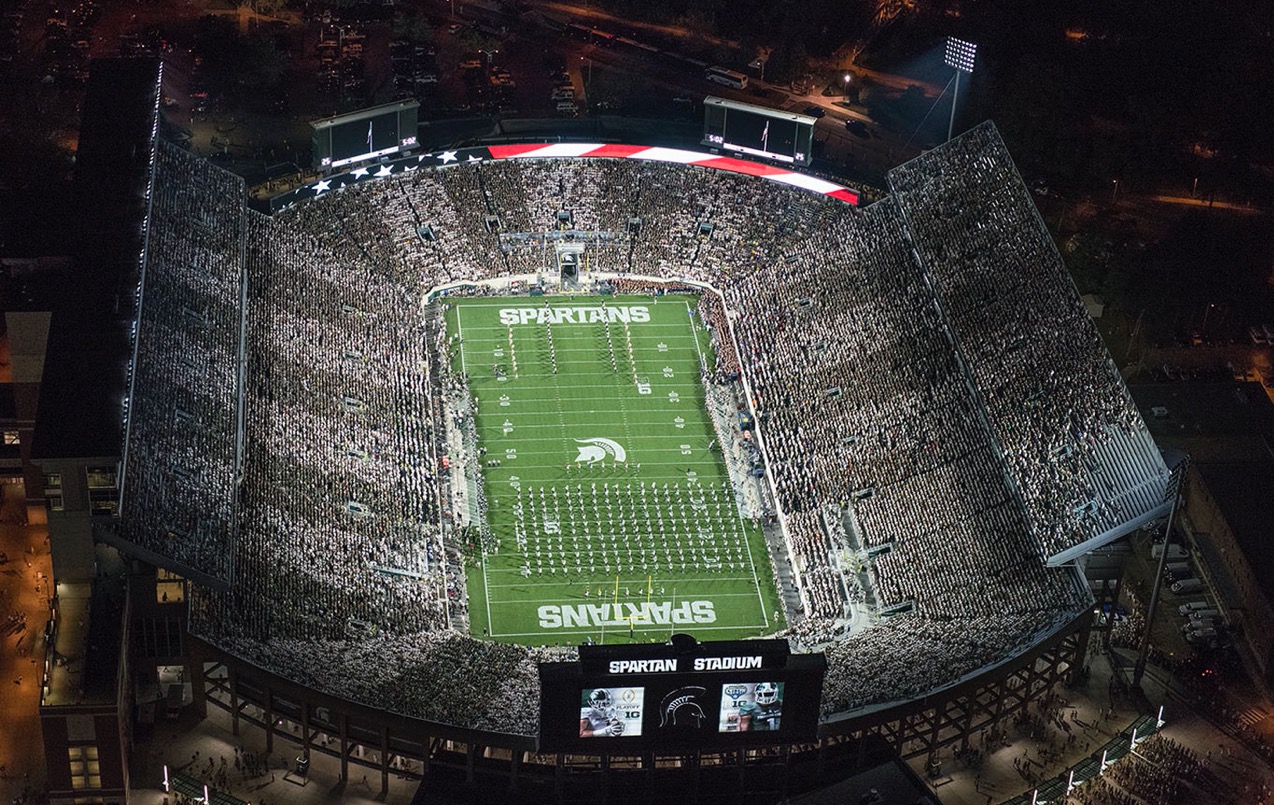 Passes through Spartan stadium ~1/year
Interacts ~1/decade
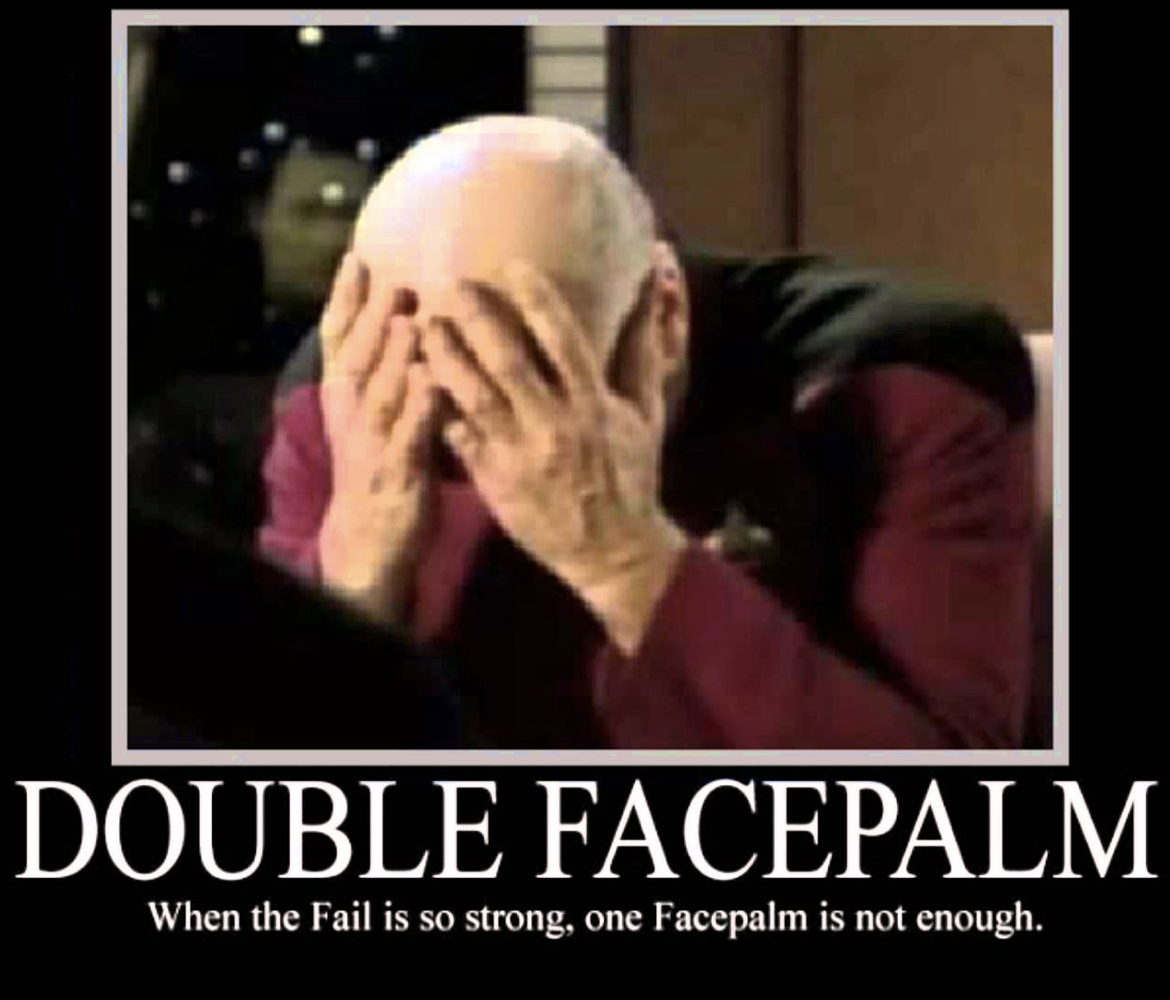 A rare particle that also interacts rarely.
How to build the world’s biggest telescope
DRIVE
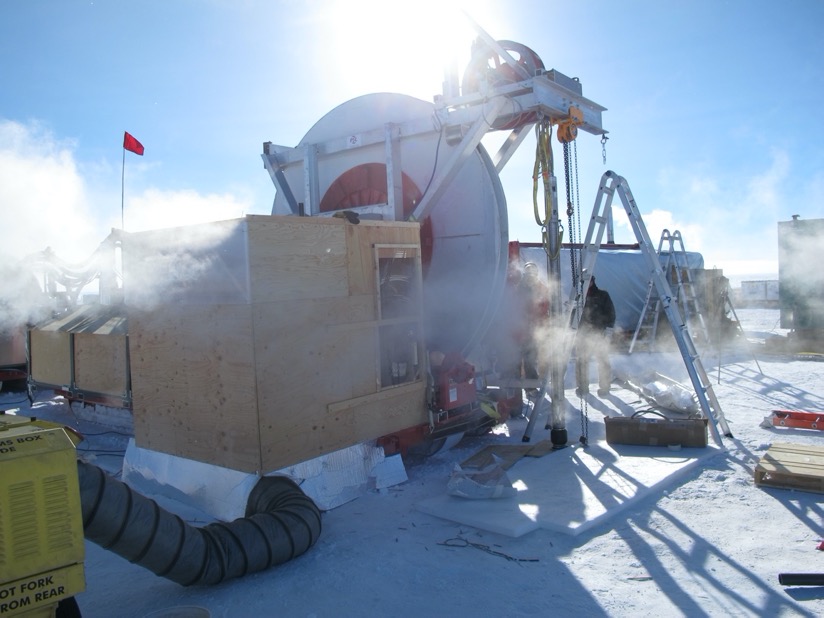 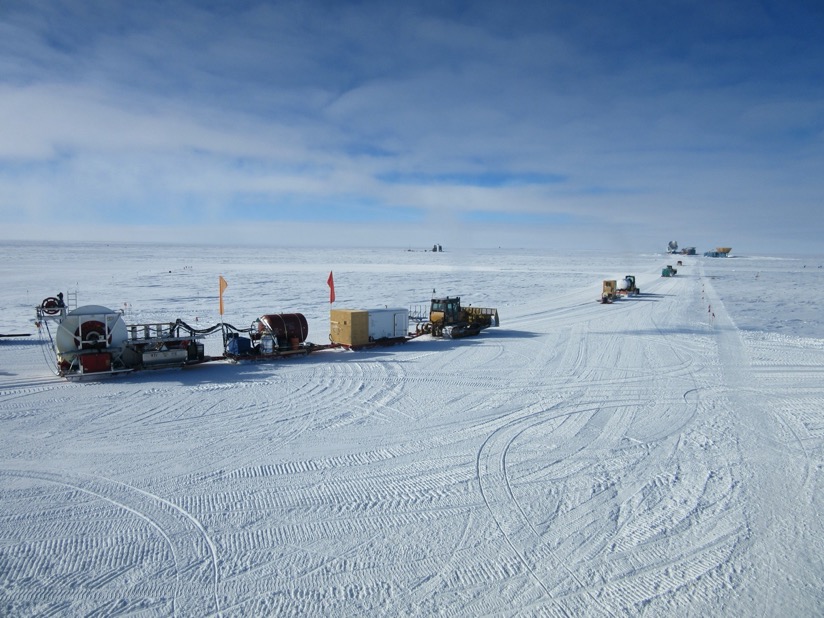 +
DRILL
TRACTOR